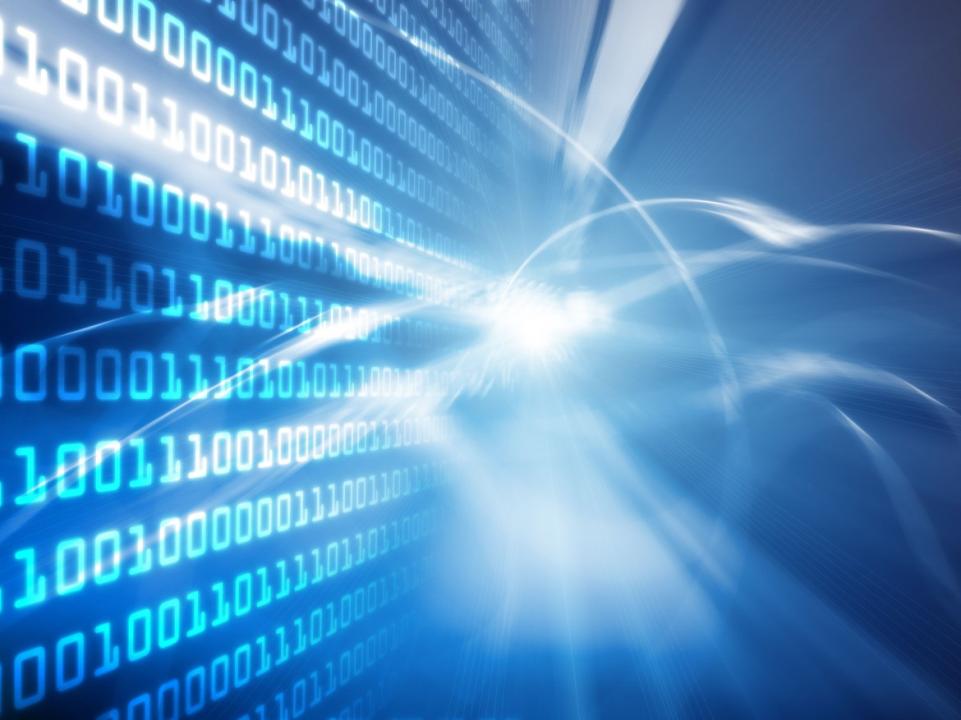 Сказка 
«Про то, 
как из Интернета 
прогнали все вирусы»
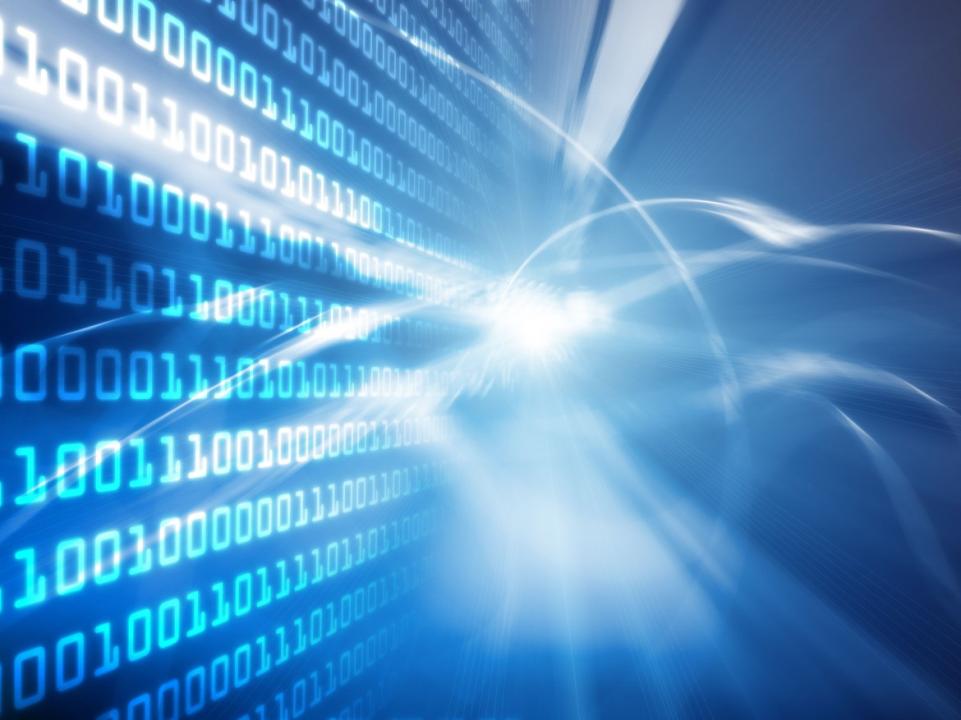 В царстве цифр, в Интернете
В Мировой большой сети
Жили взрослые и дети –
Люди - интернетики.
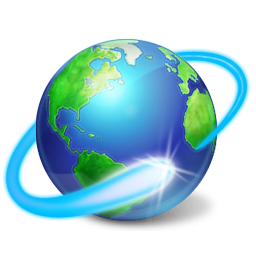 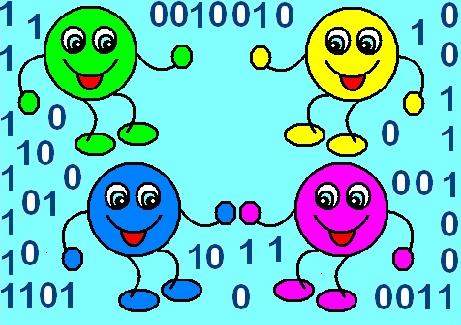 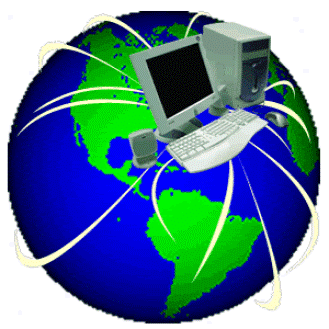 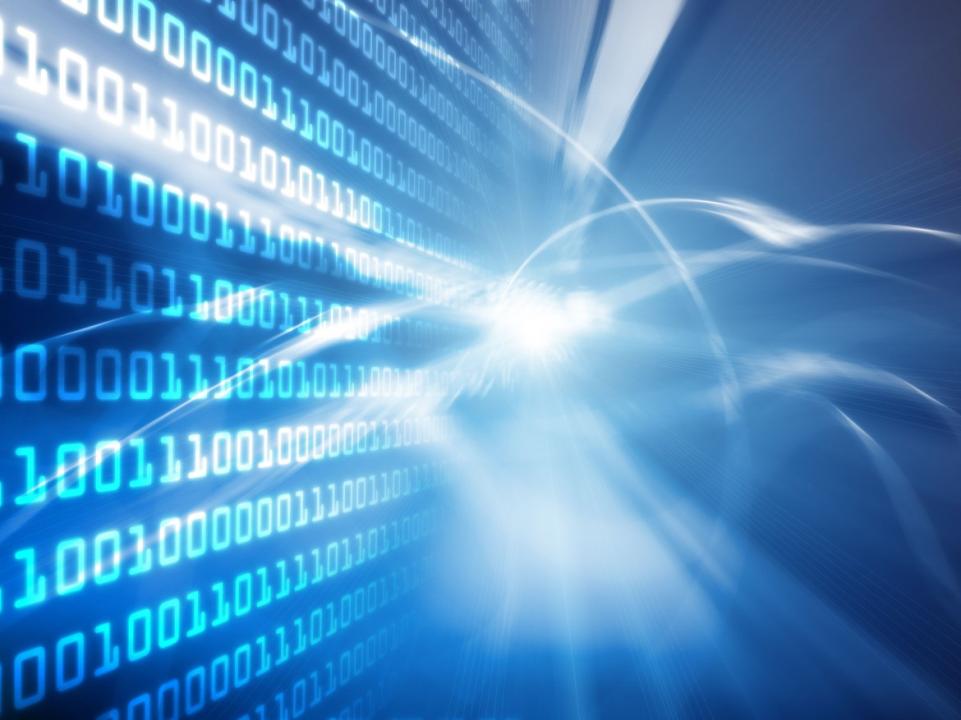 Были добрыми друзьями
Для землян они всегда!
Чтоб у их не попросили,
Говорили они «Да!»
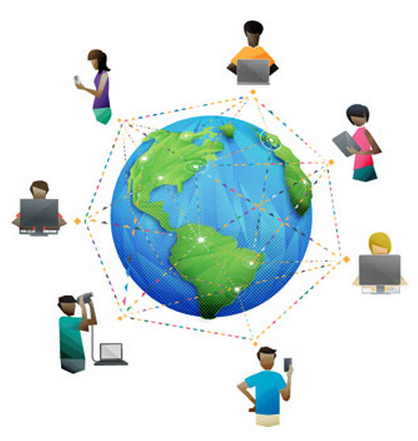 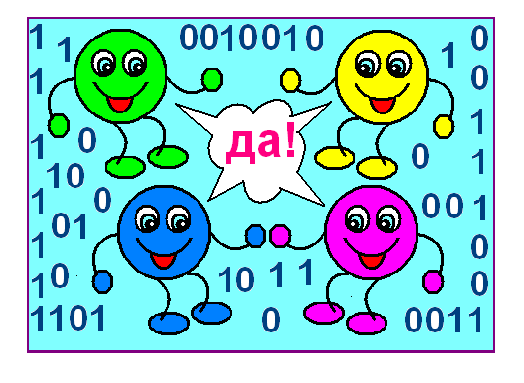 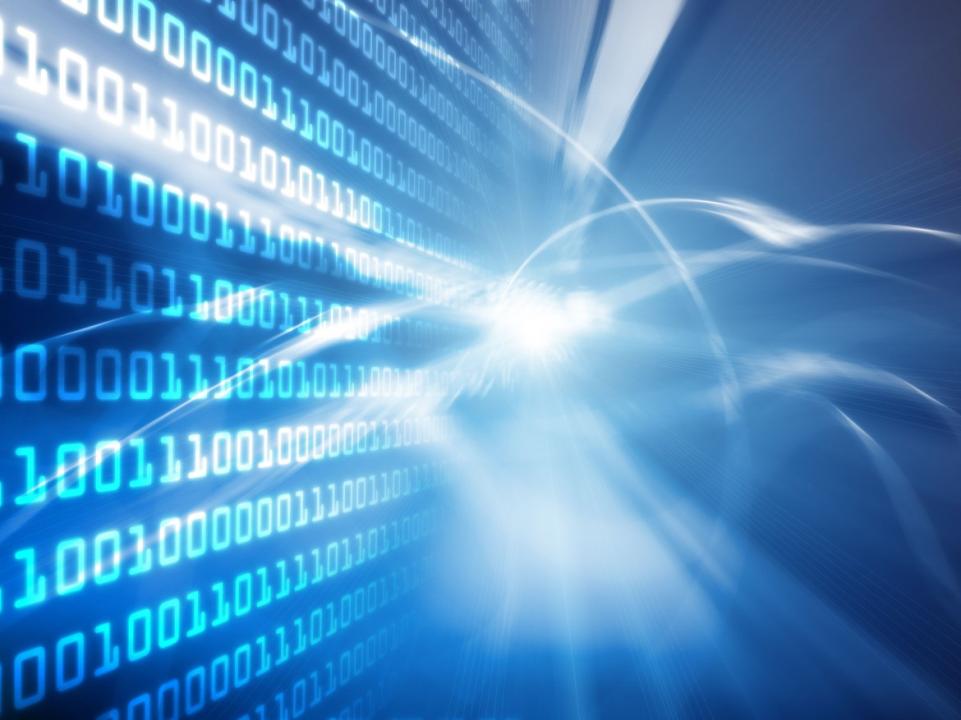 «Помогите сообщение
Другу быстро передать.
Должен он письмо скорее,
Очень срочно прочитать!»
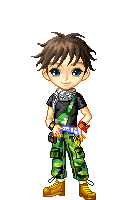 «Обязательно поможем!»
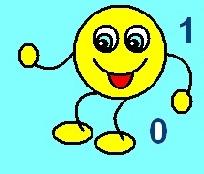 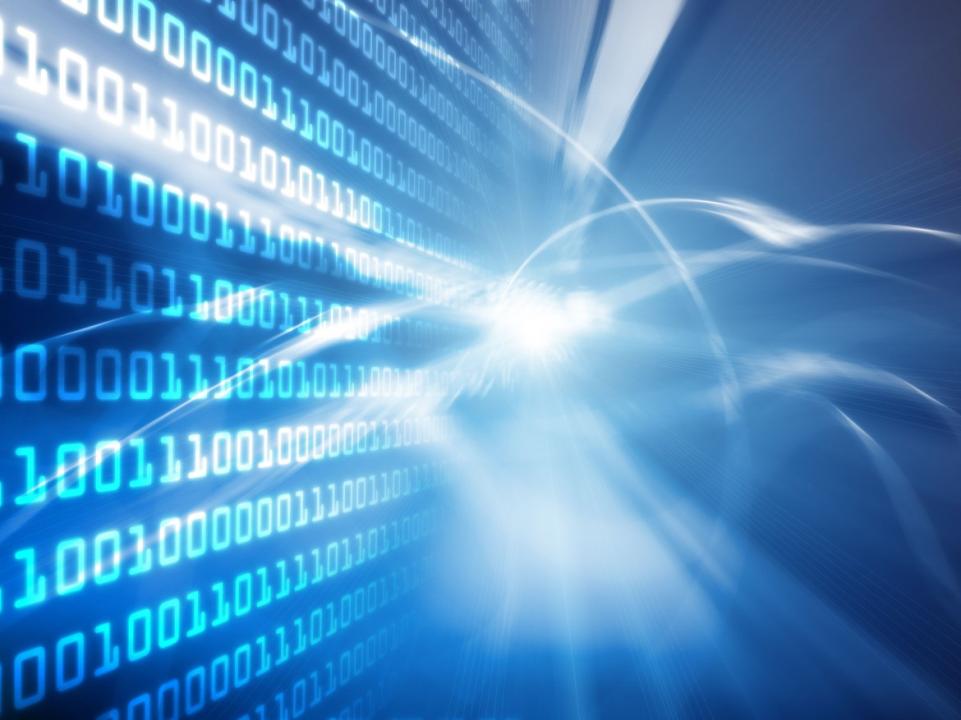 Человечки - интернетики
Дружно за руки взялись.
За работу очень весело,
Очень бойко принялись.
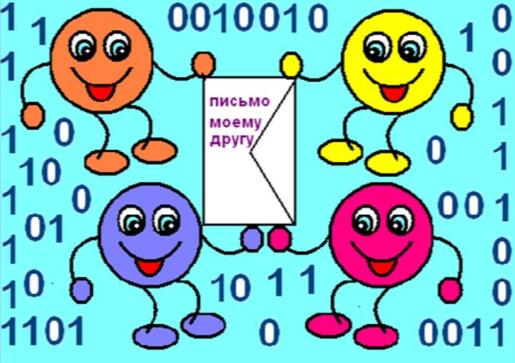 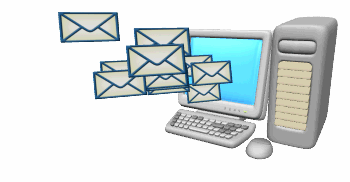 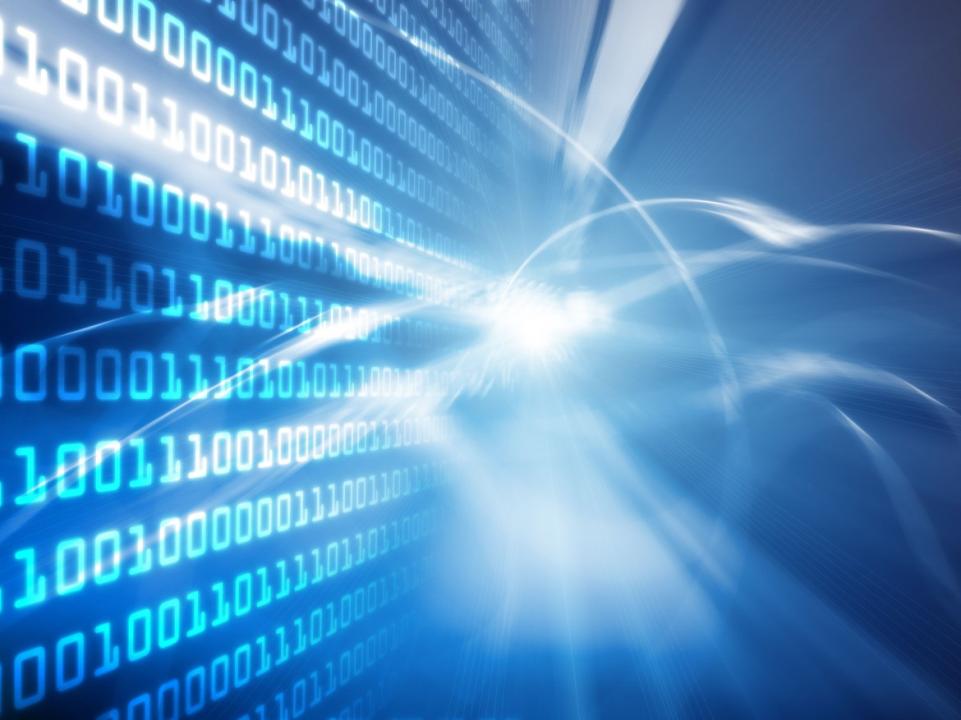 «Вот письмо. 
Оно доставлено.
Остается лишь прочесть!»
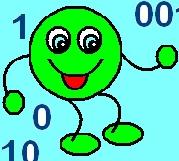 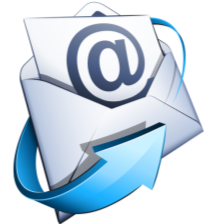 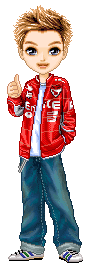 «Вот спасибо, интернетики!
Вам за это слава,
 честь!»
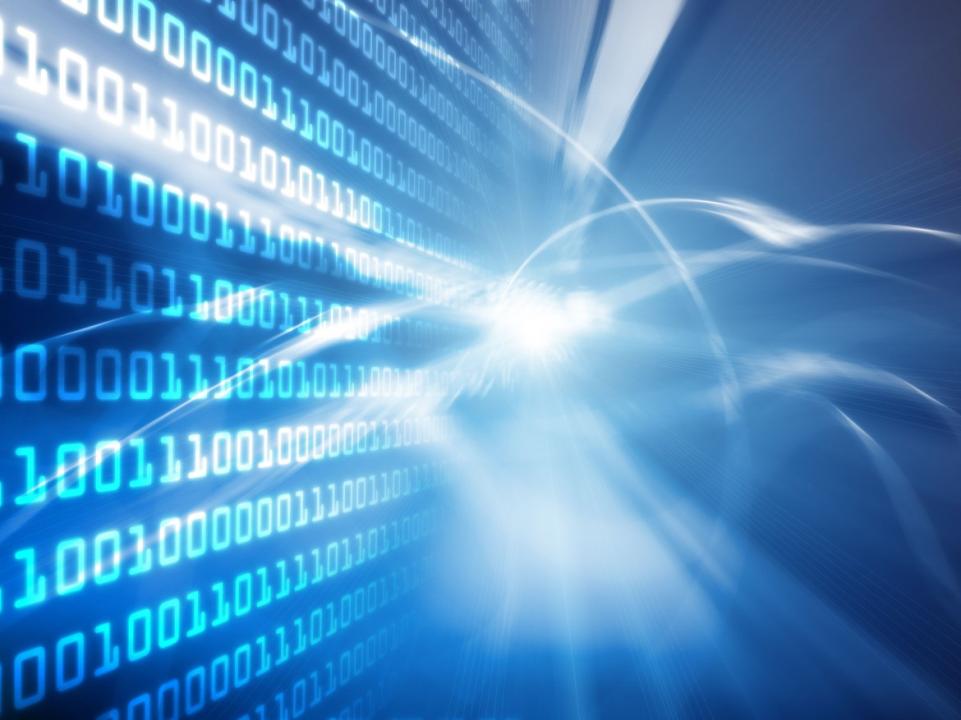 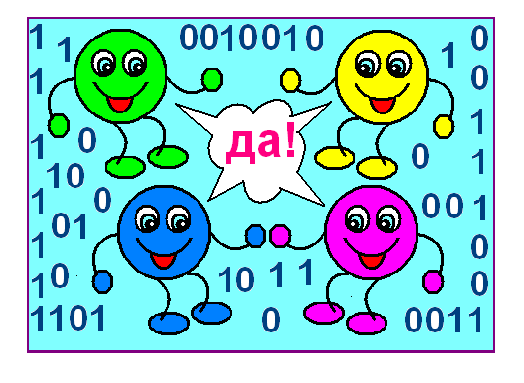 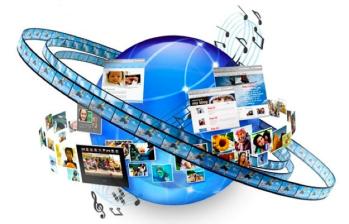 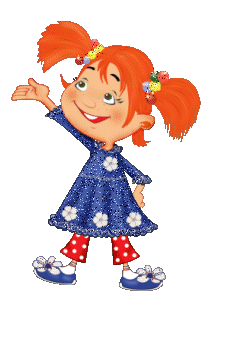 Снова просят их о помощи –
Нужно что-то разыскать,
Чтобы чудо-информацию 
Обязательно скачать!
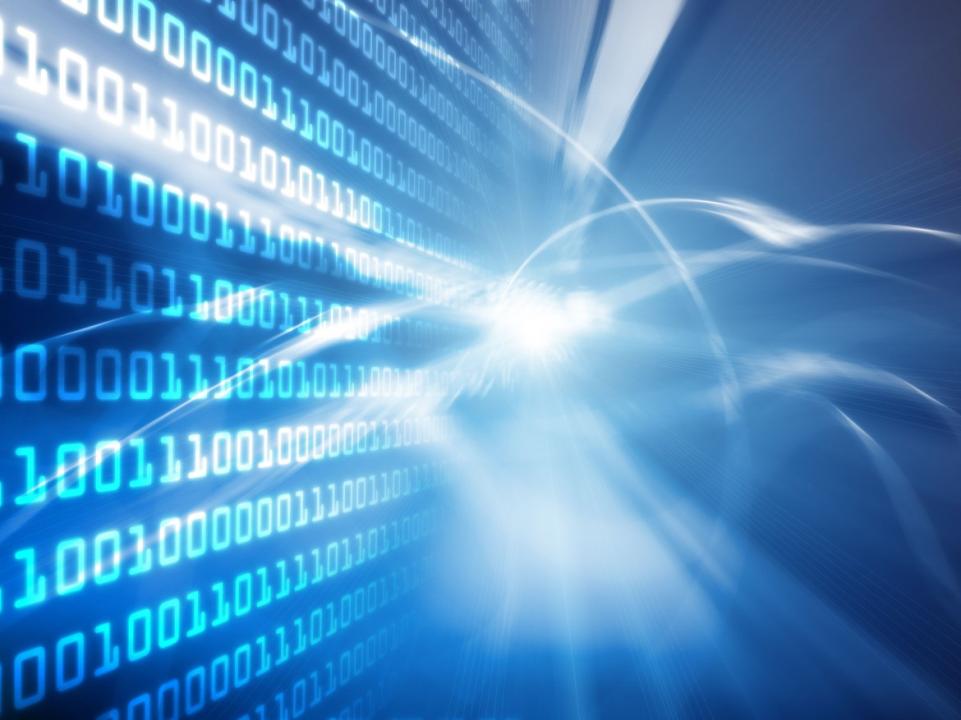 И малютки - интернетики
Вновь за дело принялись.
Отыскали все подробности,
И картинки принесли!
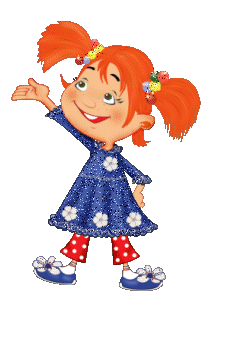 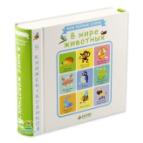 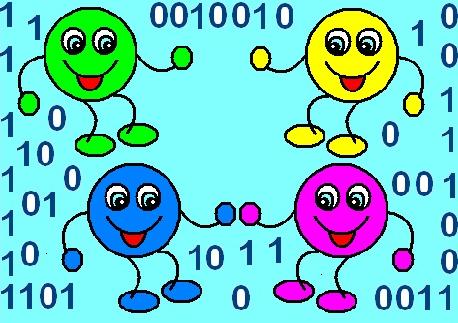 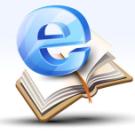 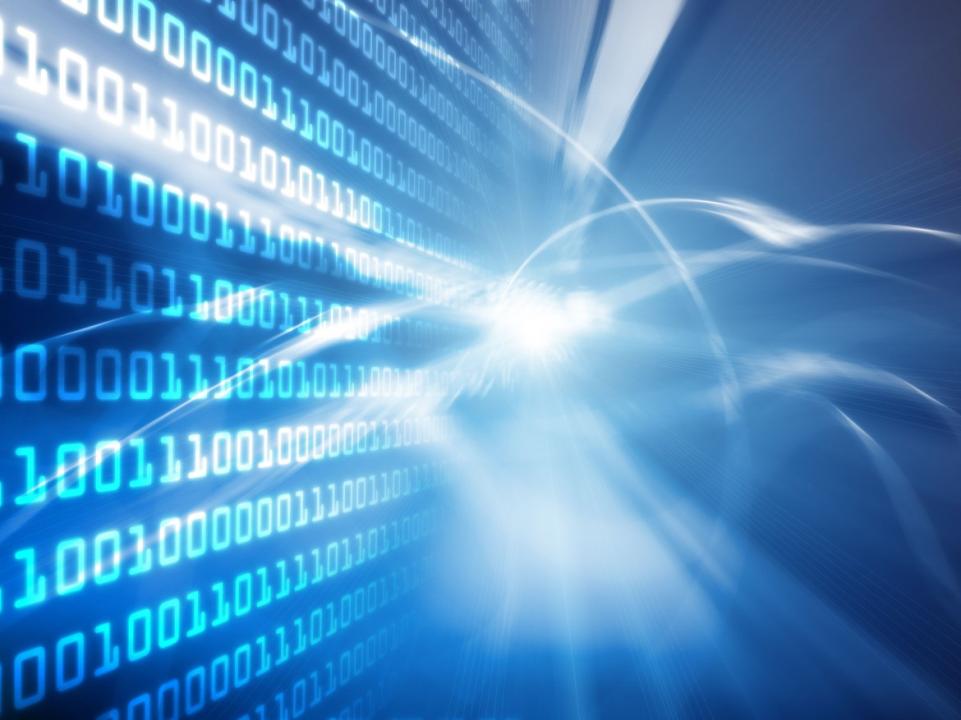 Люди рады, люди счастливы!
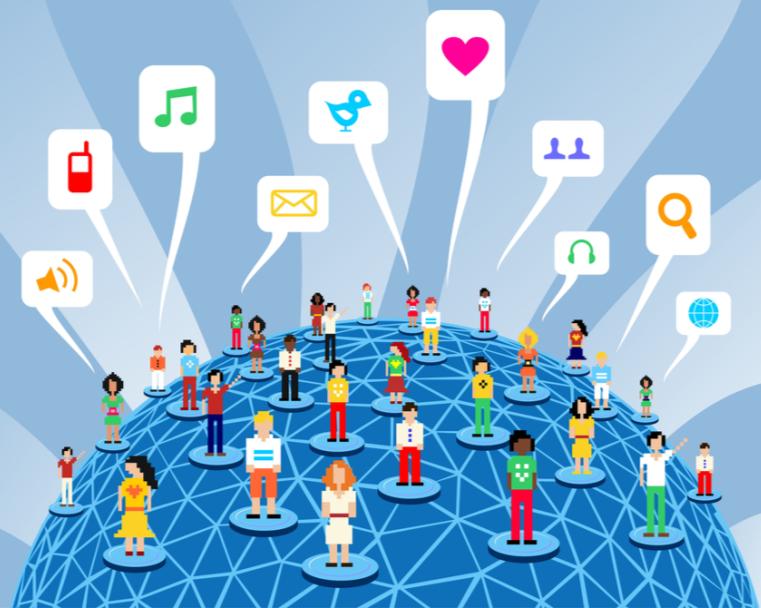 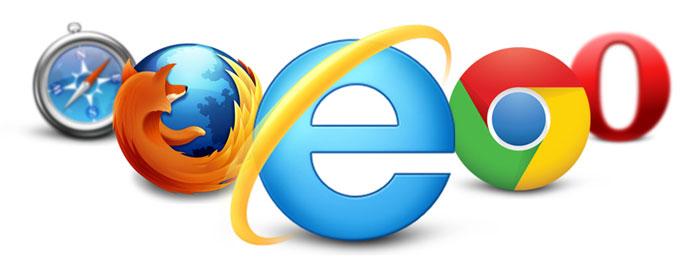 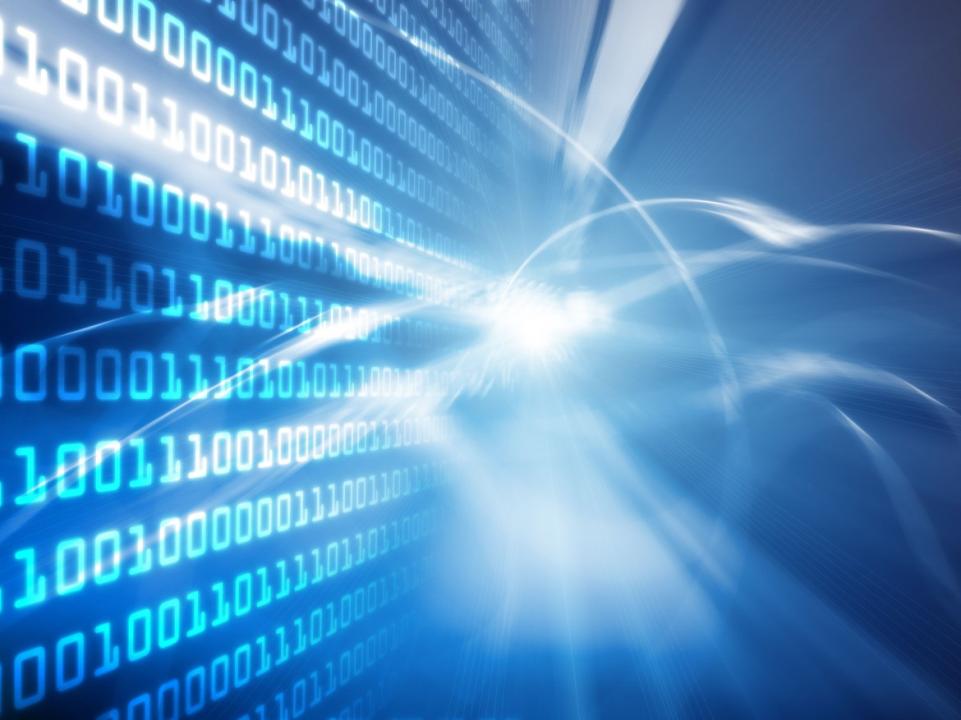 Вот так чудо - Интернет!
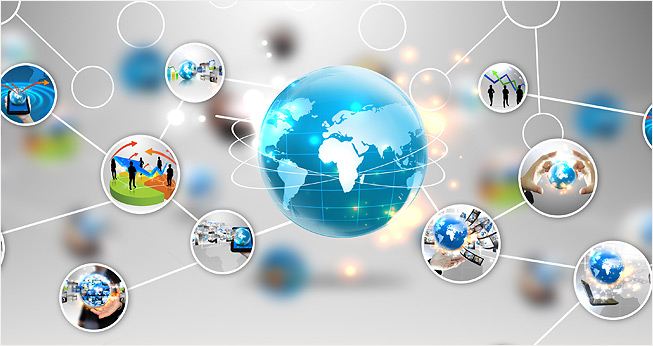 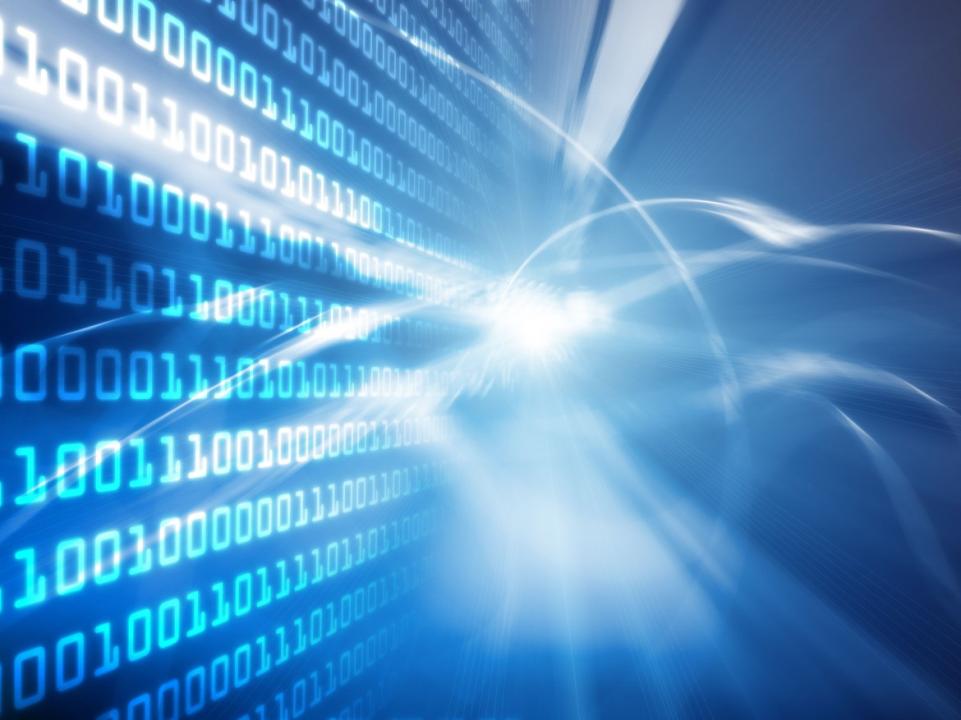 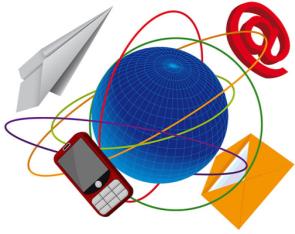 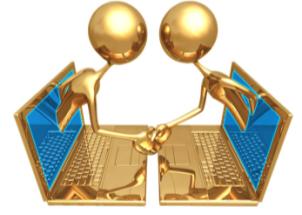 Информацией меняемся!
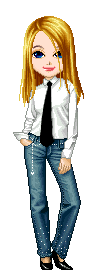 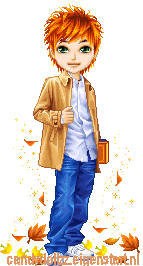 Лучше способа и нет!
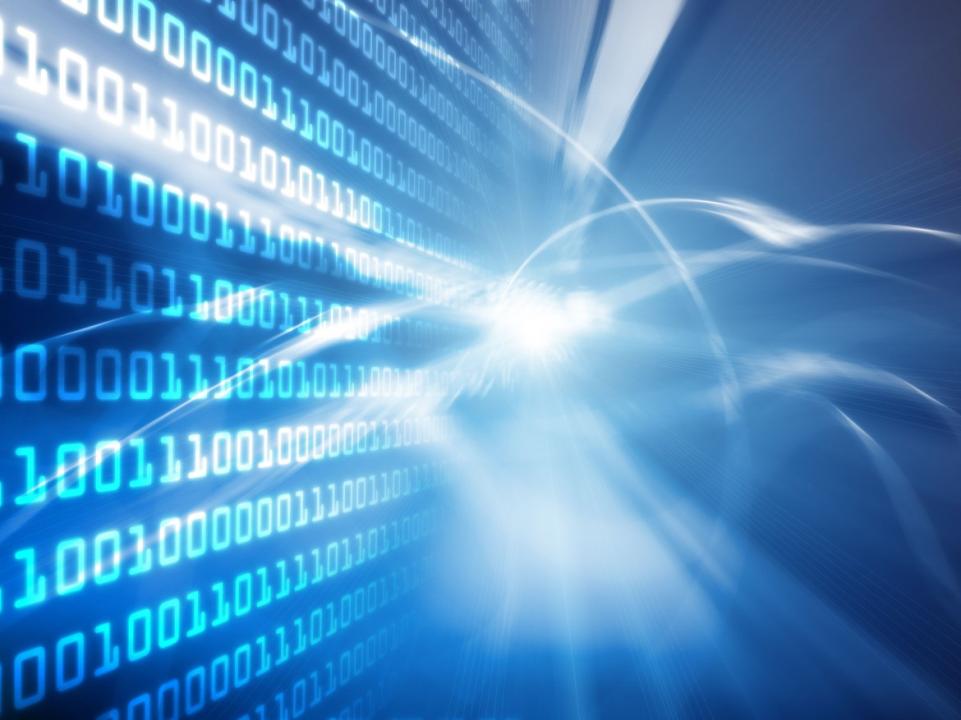 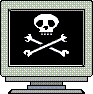 Но однажды в предзакатном, 
Свете утренней звезды,
У брегов бросают якорь 
Корабли чужой земли…
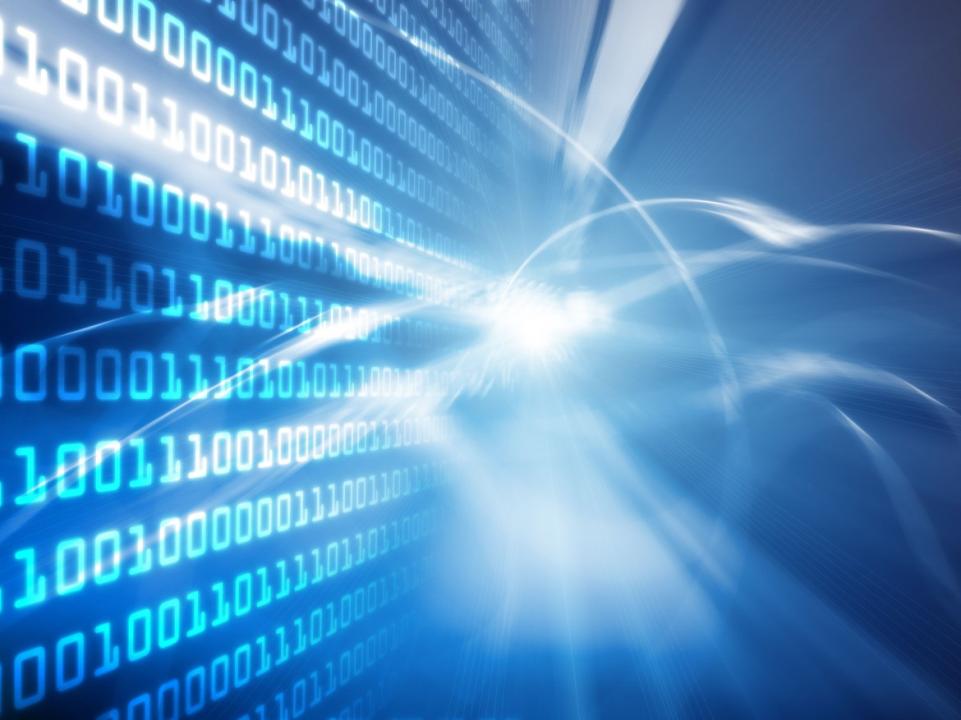 Черным Роджером увенчан
Высоченной мачты шпиль.
И летят рассылки за борт,
Разлетаются о киль.
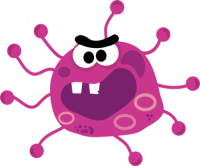 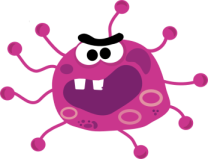 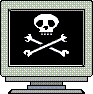 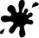 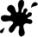 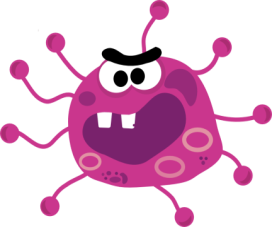 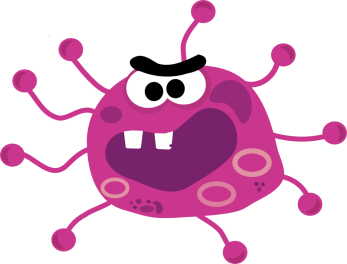 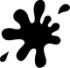 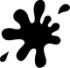 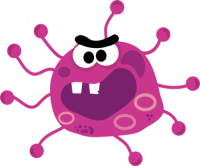 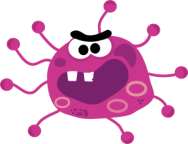 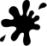 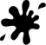 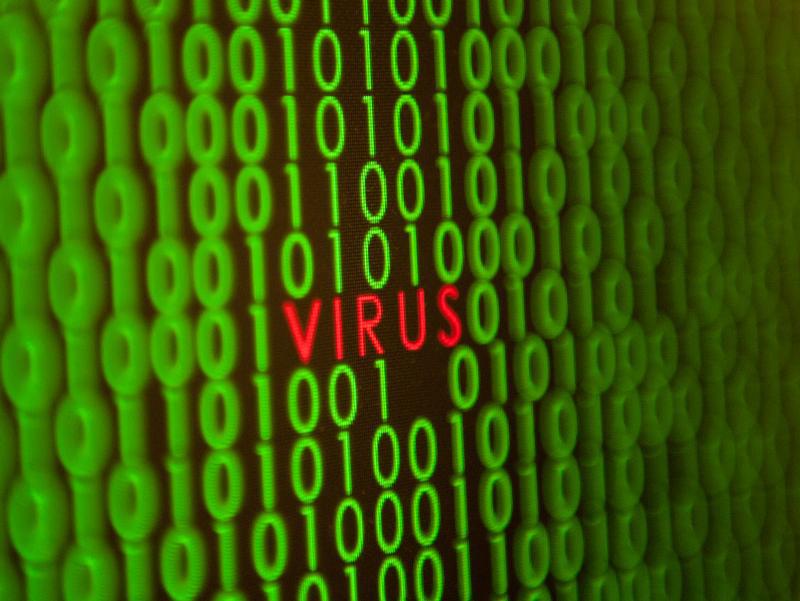 Нрав суровый, тяжка поступь,
Грязь на теле и в душе,
Файлов много в Интернете
Мной загубленных уже!
Трепещите же невежды,
Мы устроим тут погром!
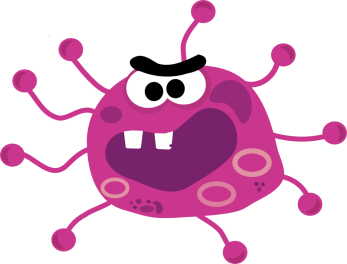 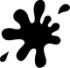 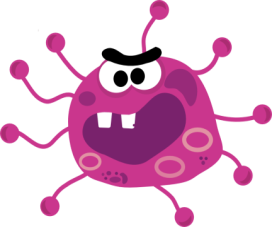 На дымящихся руинах,
Вы останетесь потом!
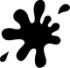 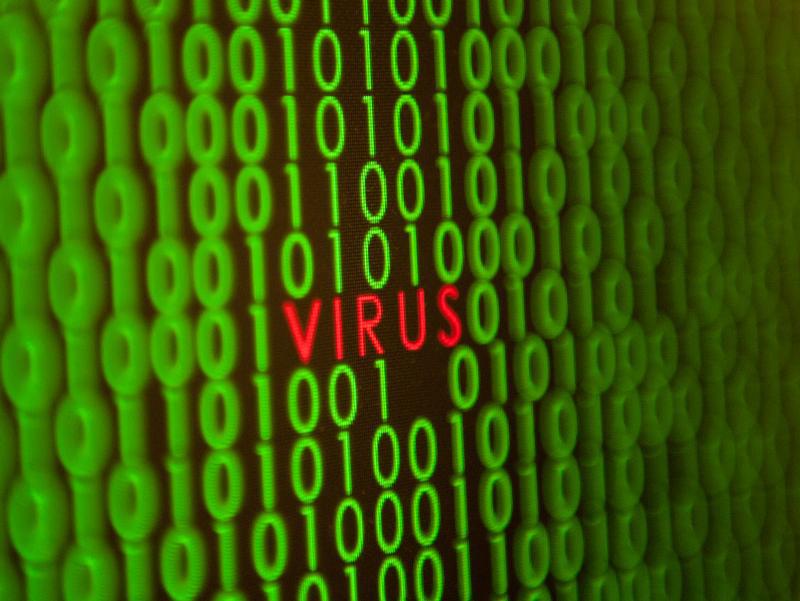 Спамы, глупости, приколы
В Интернете разместим,
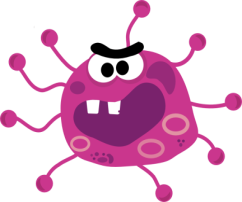 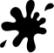 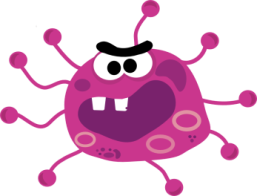 А ужастики, стрелялки,
Словно самый едкий дым
Попадут в людские души,
Обезличат их, задушат!
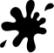 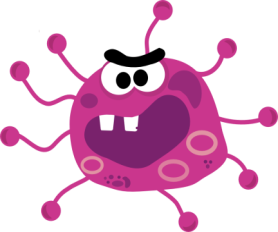 И сердца их покалечат,
Их никто уж не излечит!
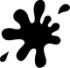 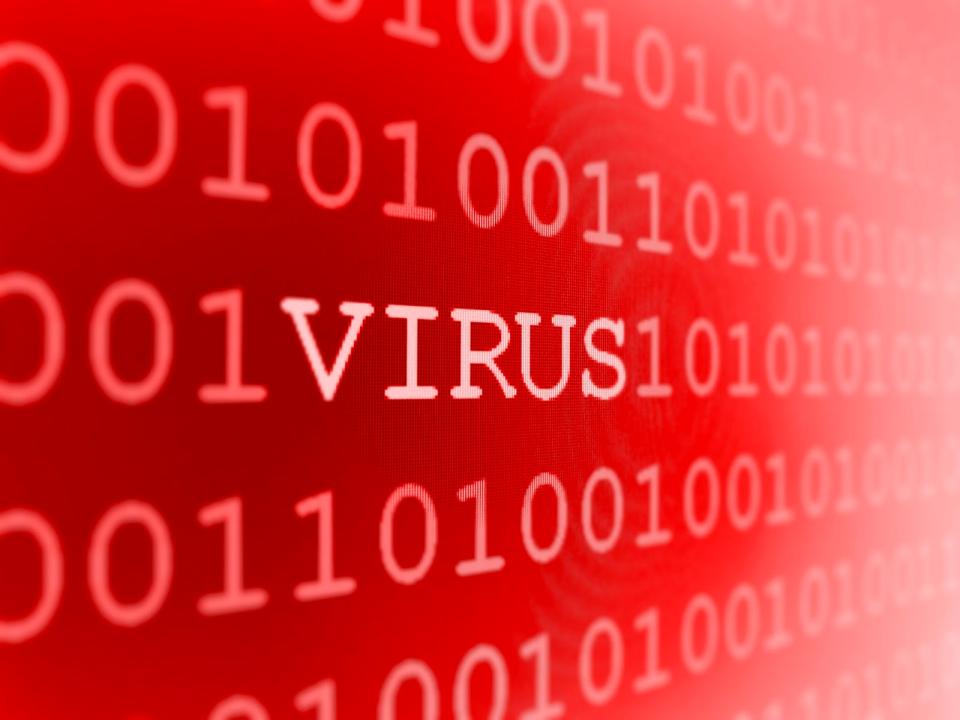 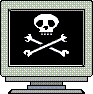 Я закрою сайты школы,
Книги спрячу под замки.
Не люблю я слишком умных,
Мне по нраву слизняки! 
Ха-ха-ха!
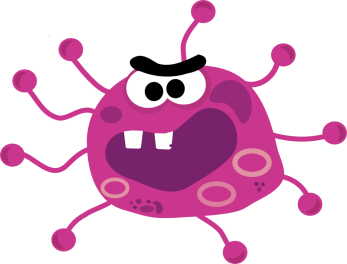 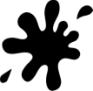 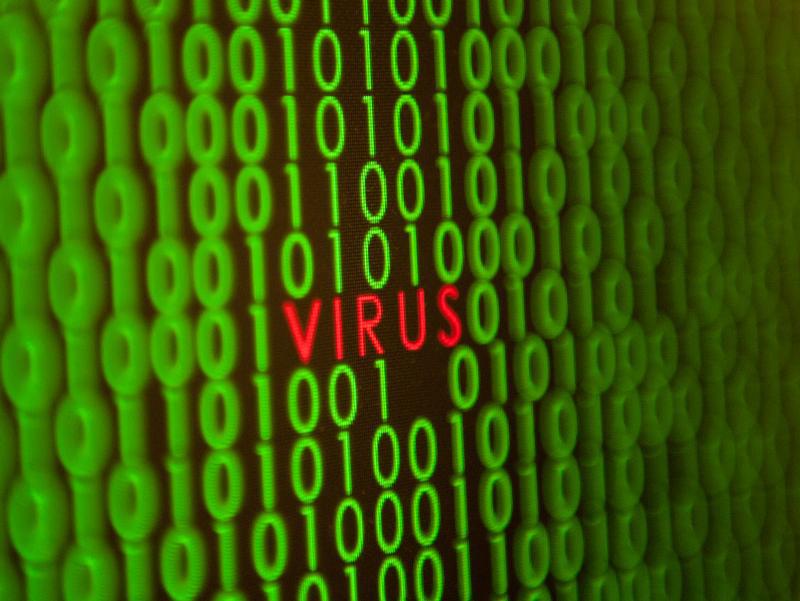 Не удастся вам, ребята,
Ничего теперь скачать,
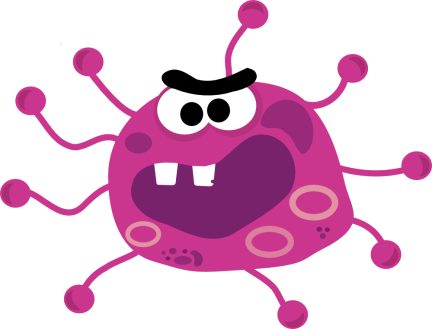 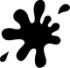 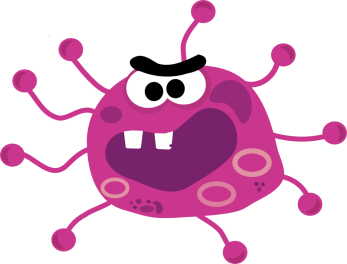 Будут парни и девчата
В то, что мы хотим, играть!
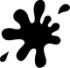 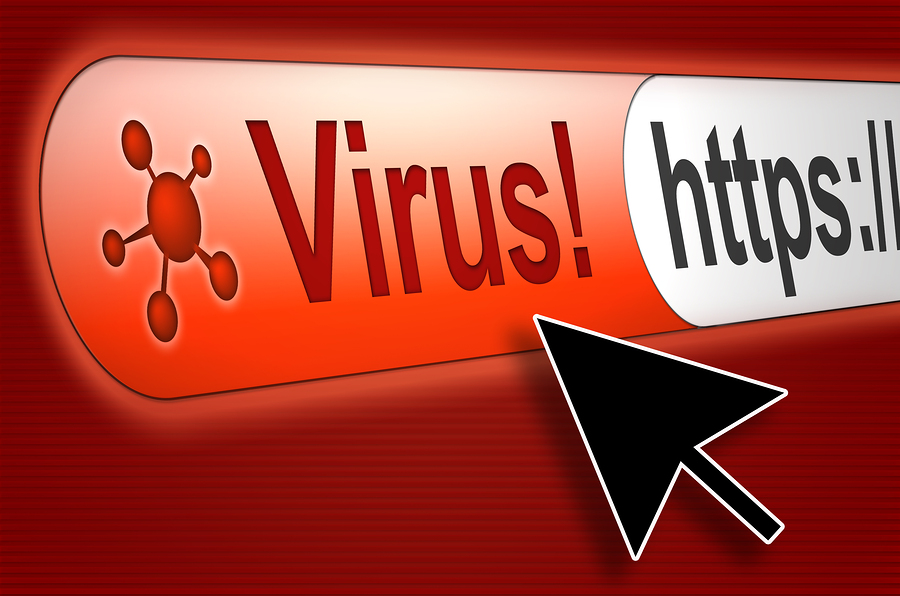 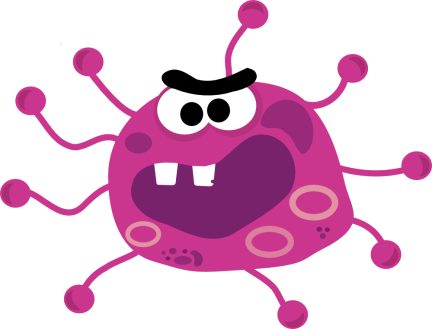 Будем страшные ловушки
В Интернете выставлять
Будем всех, 
без исключения,
Мы шокировать, пугать!
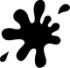 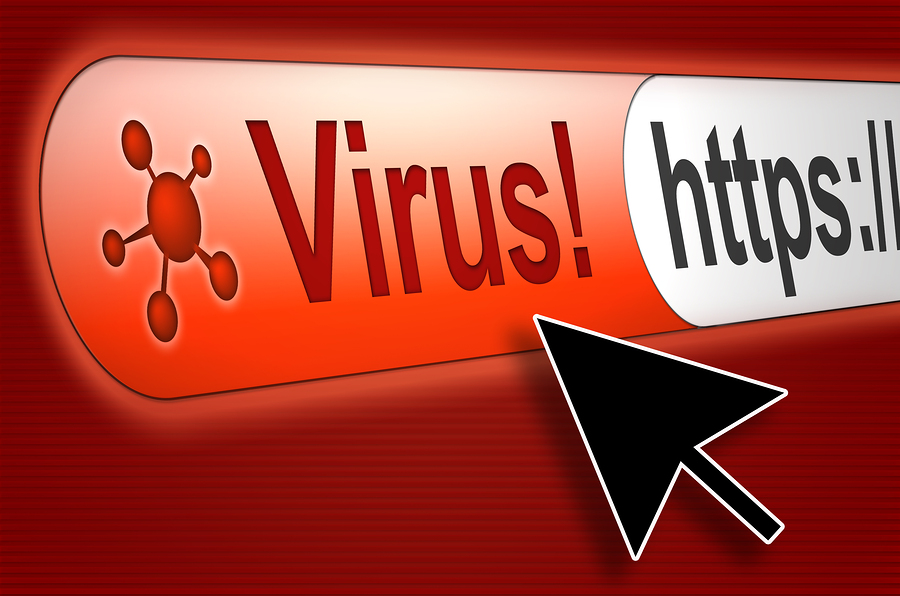 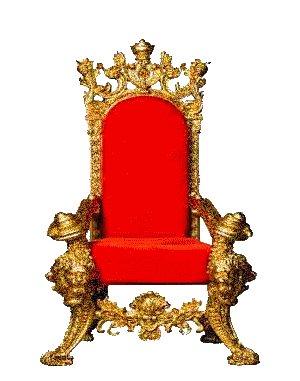 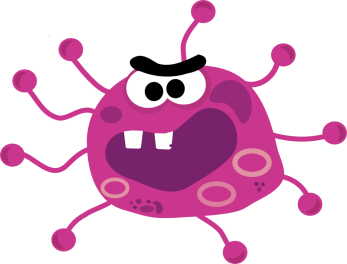 Теперь я здесь буду царствовать,
Пусть обман 
взойдет на трон!
Мрак посею в Интернете,
И погубит всех вас он!
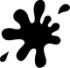 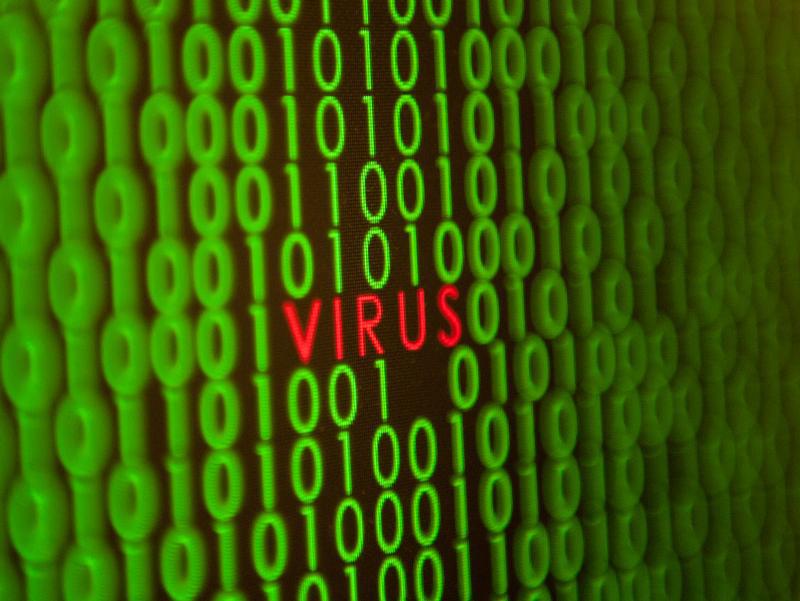 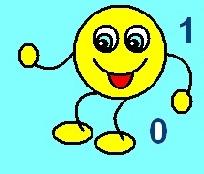 Что-то срочно надо делать!
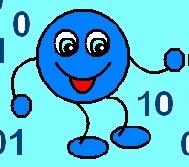 Надо Интернет спасать!
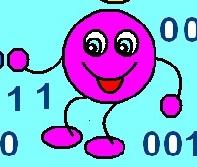 Этих вирусных пиратов
Из сети скорей прогнать!
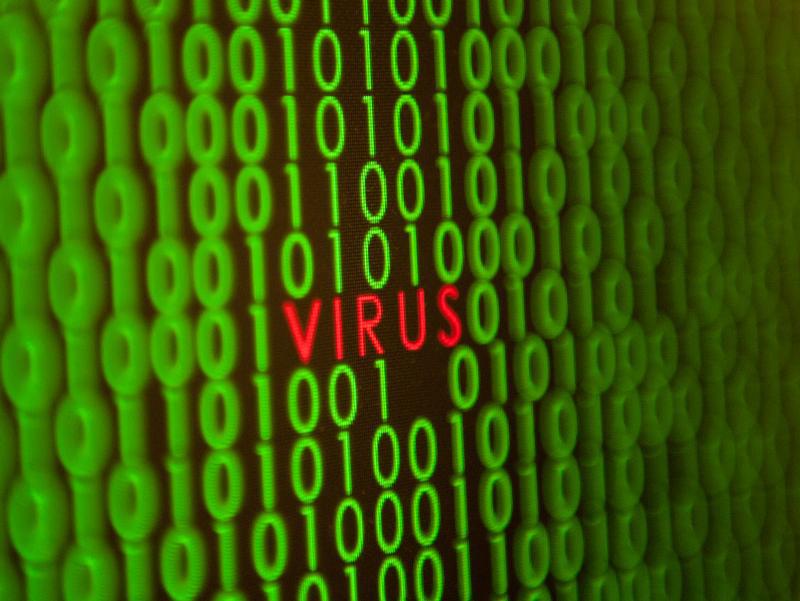 К ним применим АНТИВИРУС -
Сеть не даст он посетить!
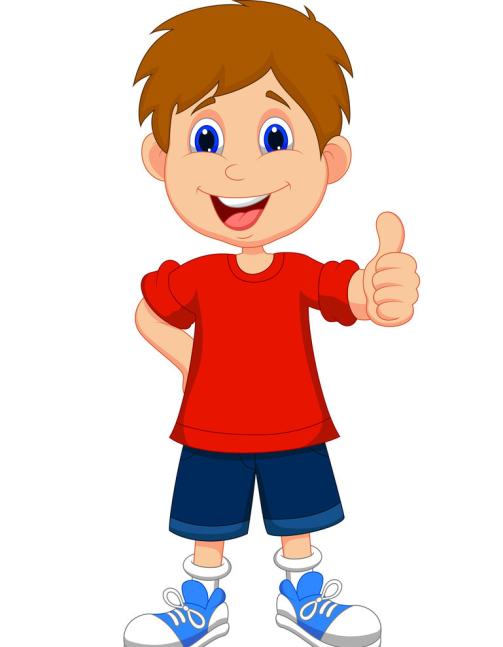 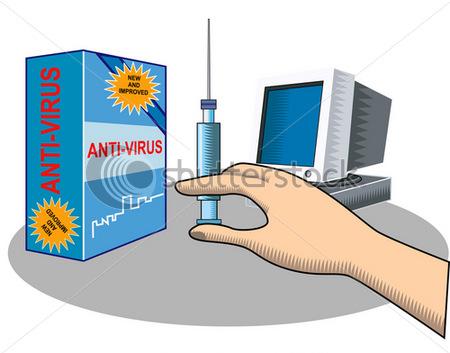 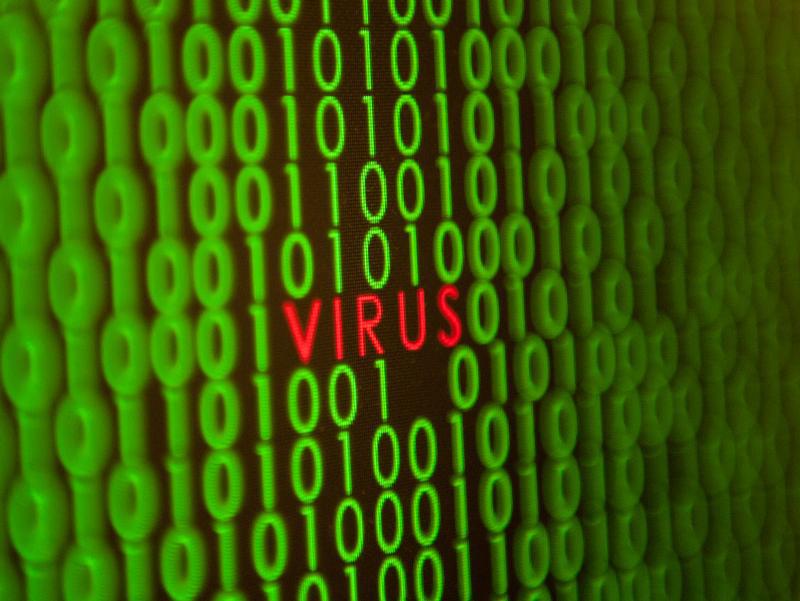 СУПЕР – ЦЕНЗОР
 нам поможет
Гадостей не допустить!
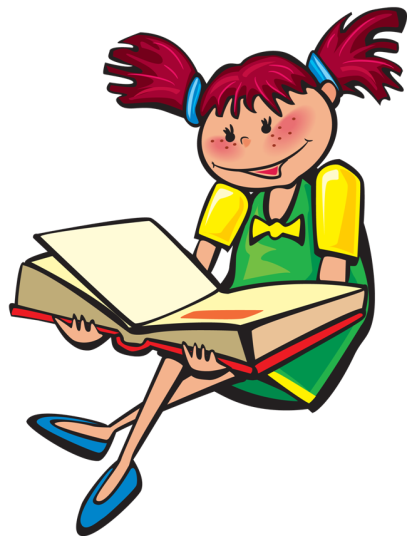 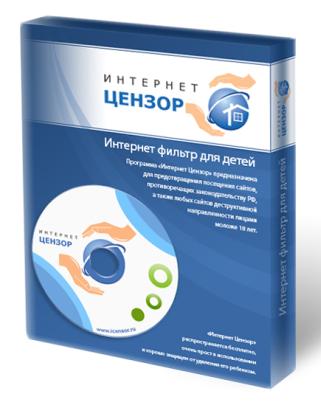 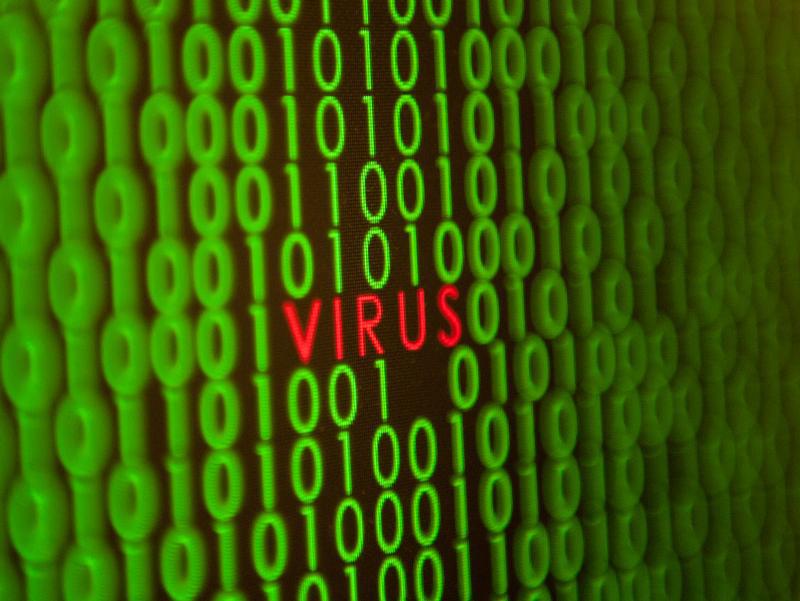 Надо всем объединиться!
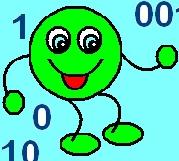 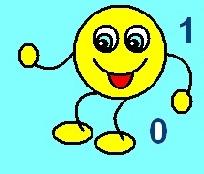 Нужно 
бдительными быть!
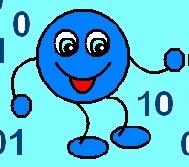 И ужаснейших пиратов….
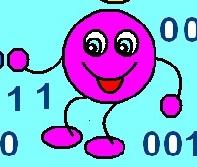 Вместе 
с судном утопить!
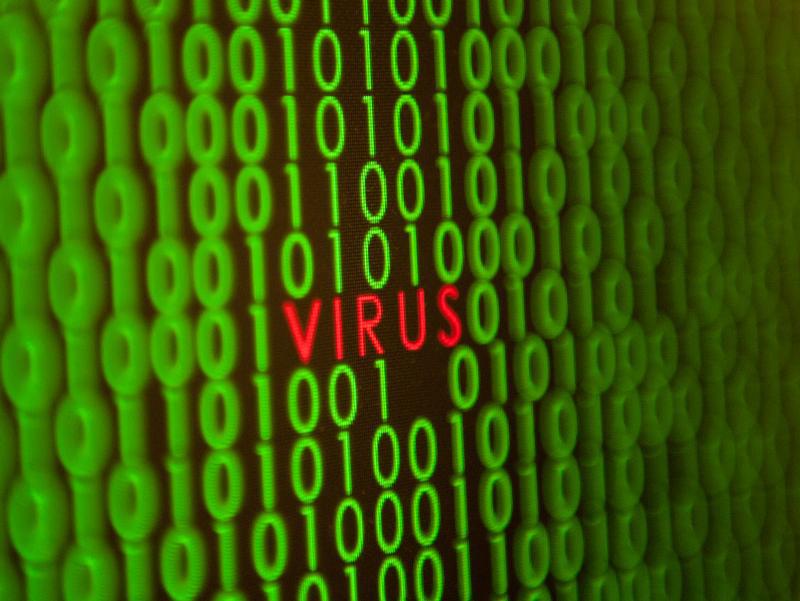 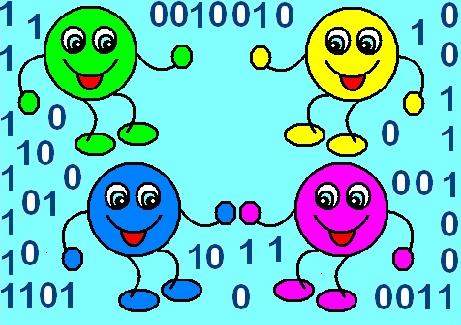 Ну-ка, вместе, ну-ка, дружно!
Сделаем мы то, что нужно!
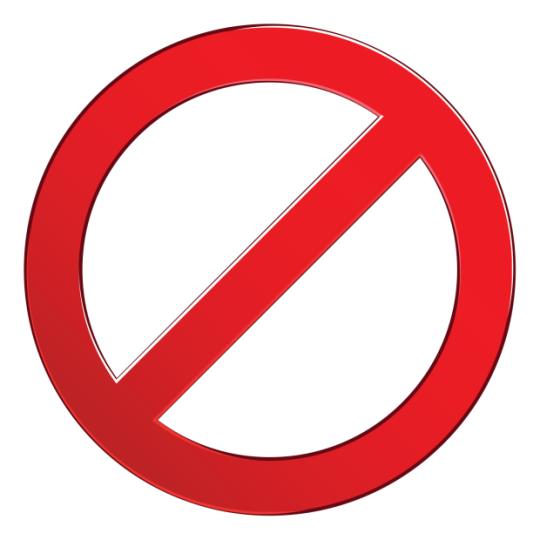 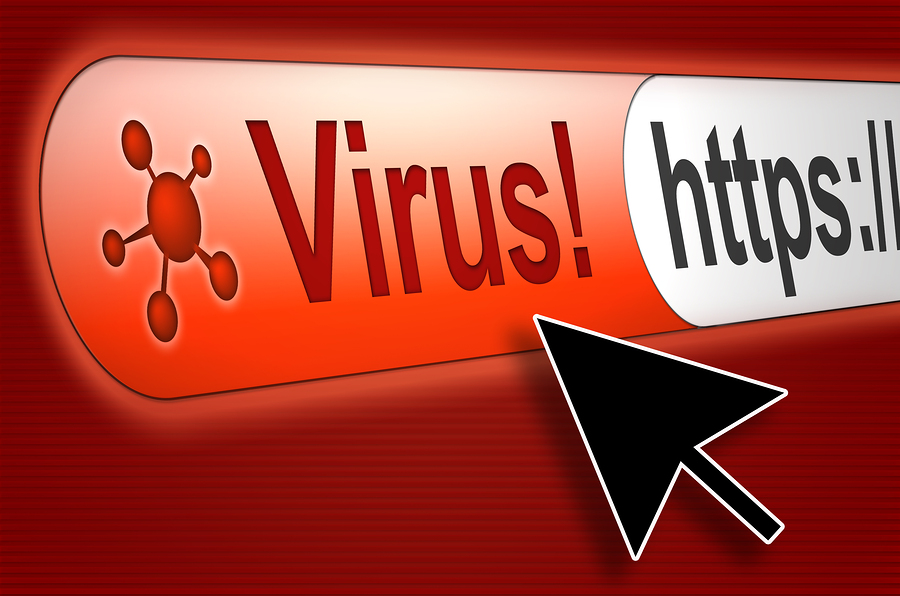 В Интернете грязи – «НЕТ!»
Таким будет наш ответ!
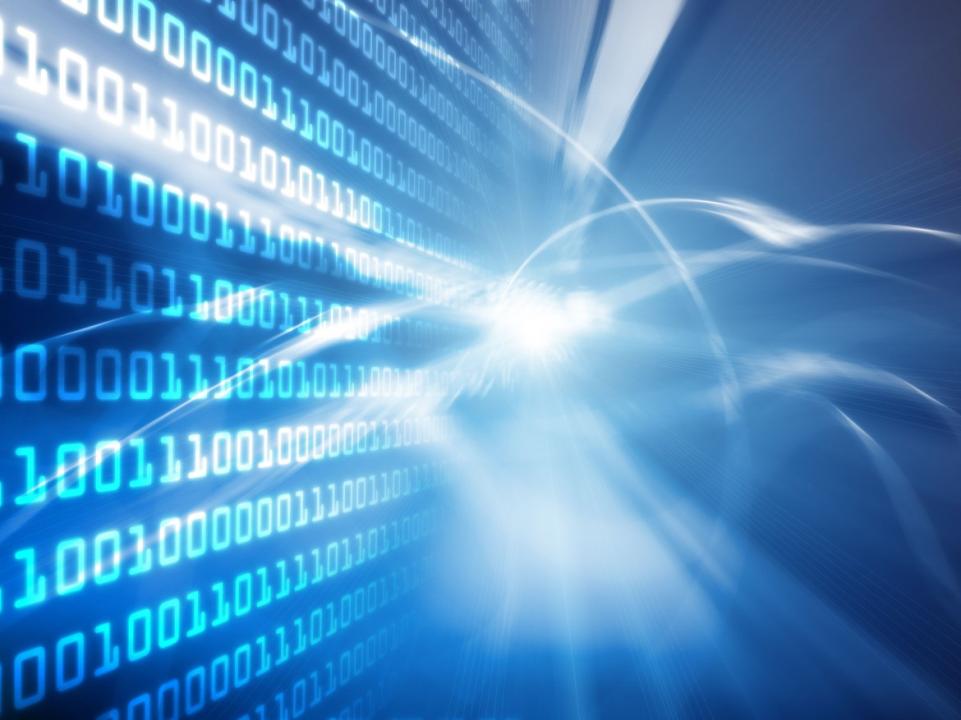 Не дадим его испортить!
Интернет нам помогает…
Не позволим здесь шалить!
И общаться и дружить!
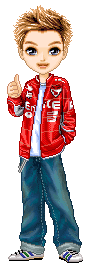 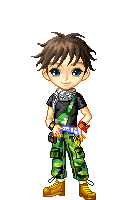 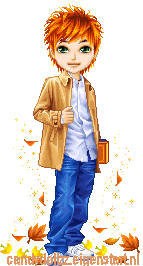 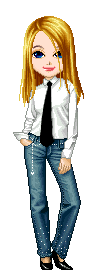 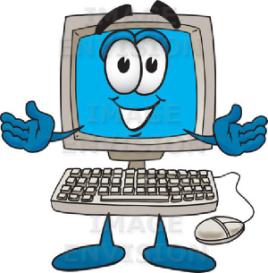 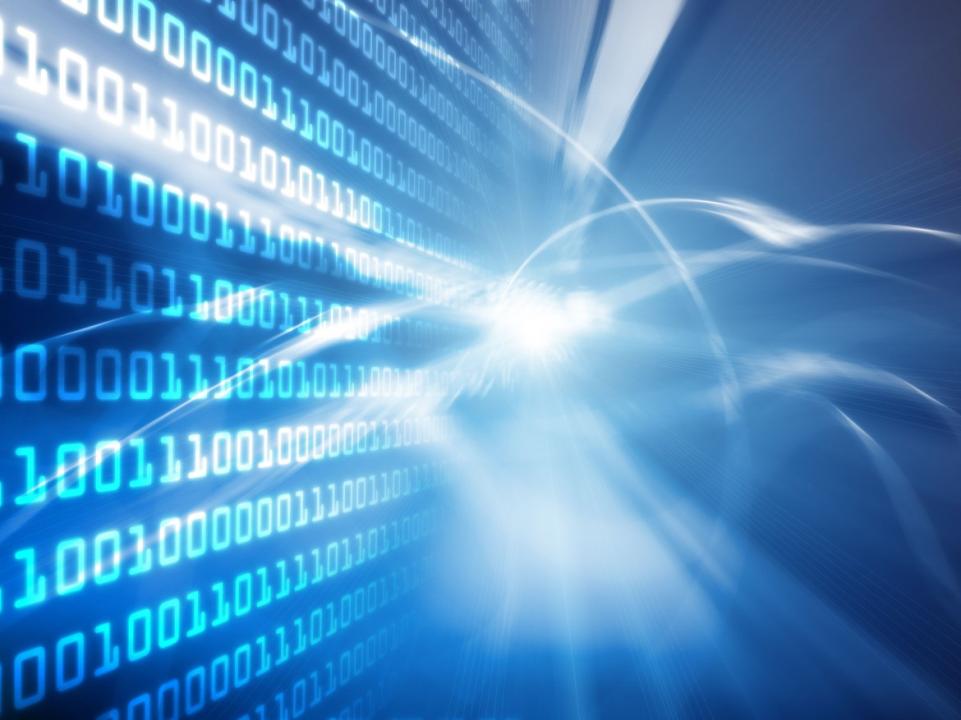 Эта дивная страна
Интересных дел полна!
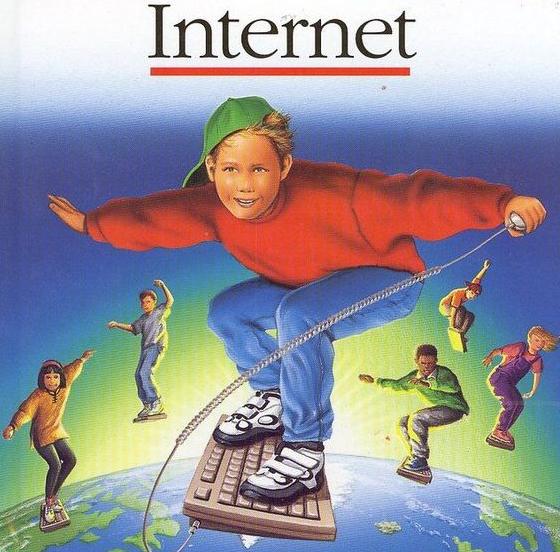 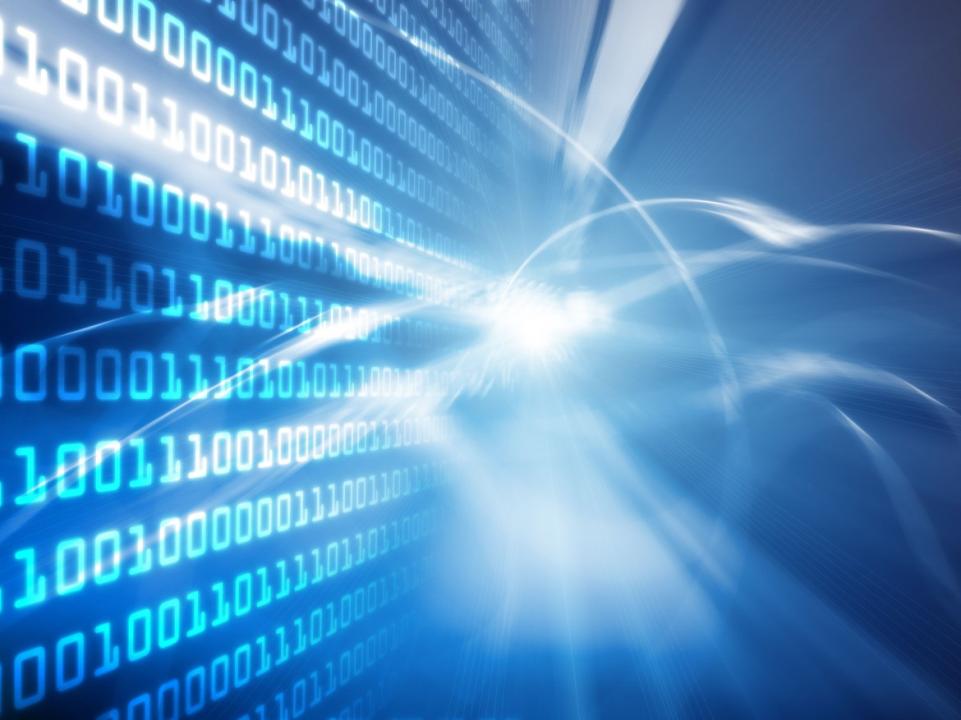 Я люблю здесь рисовать!
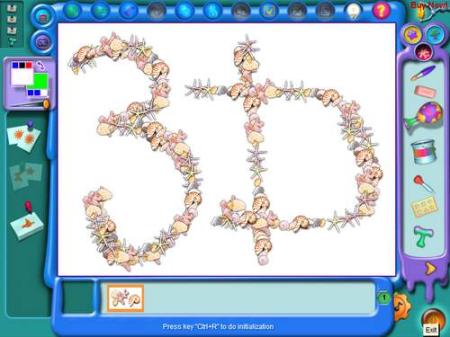 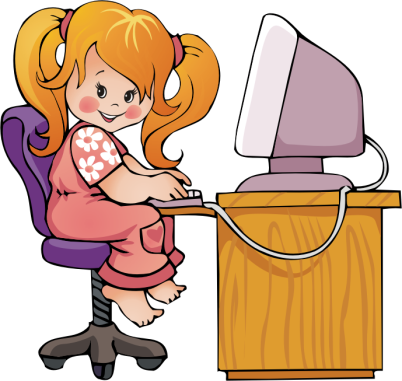 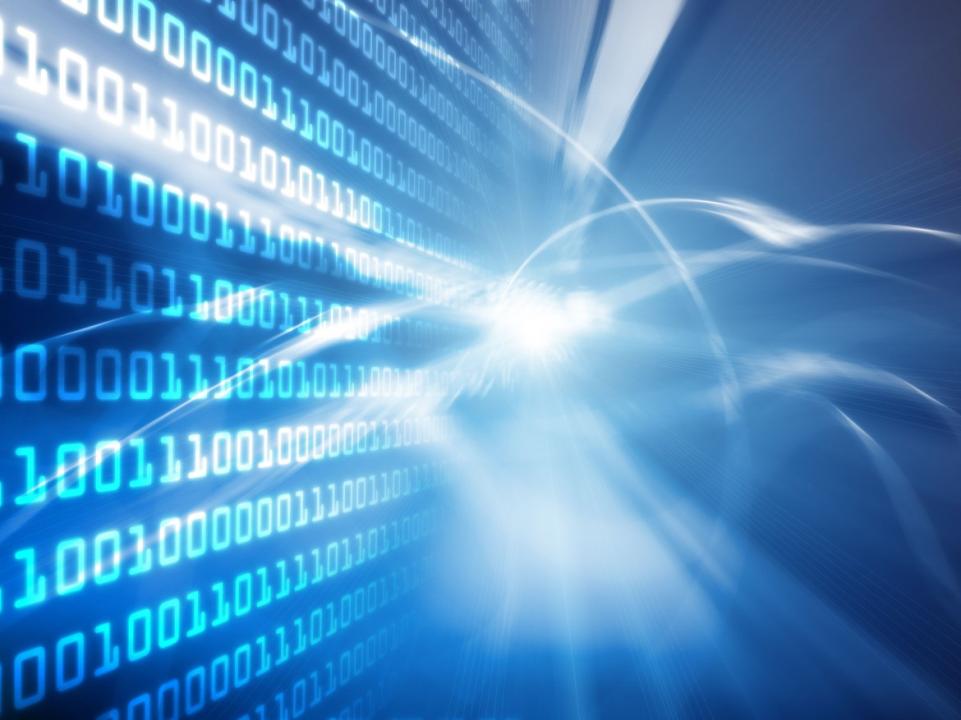 А я –
книжку почитать!
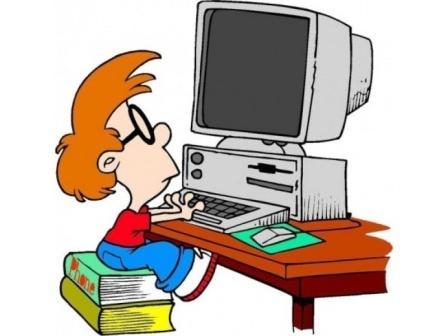 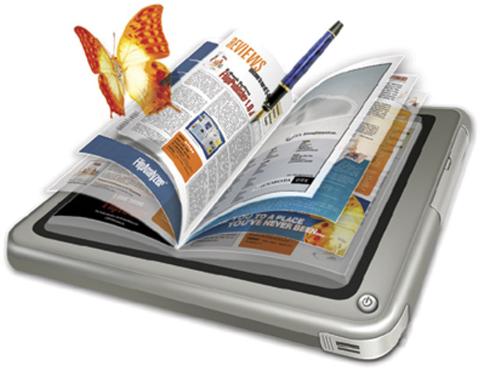 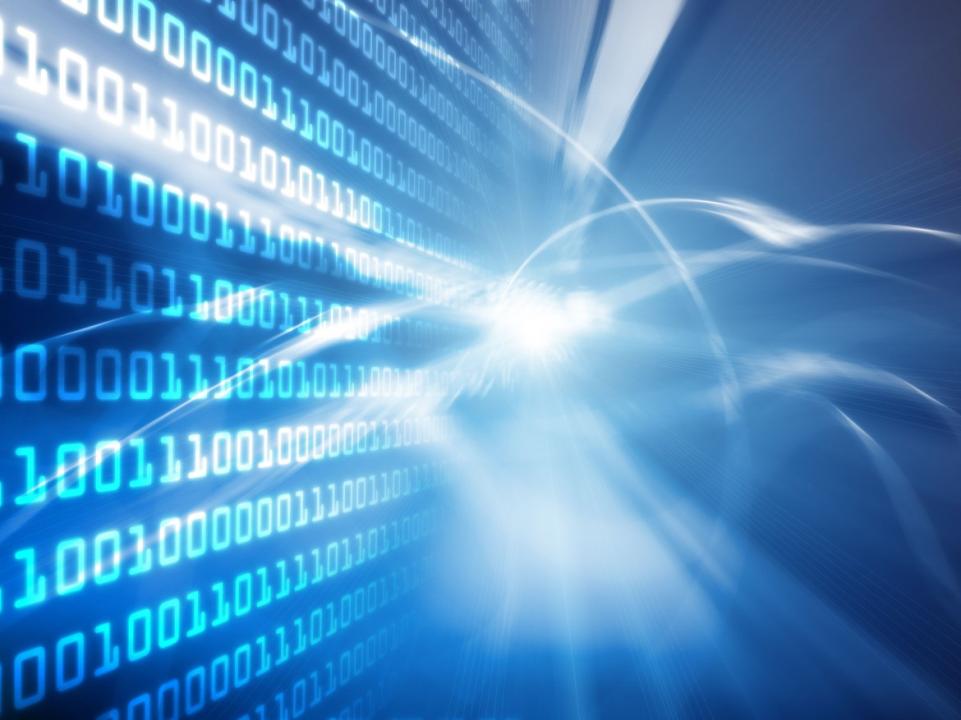 Я – общаюсь здесь с друзьями!
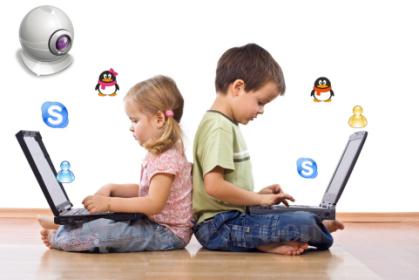 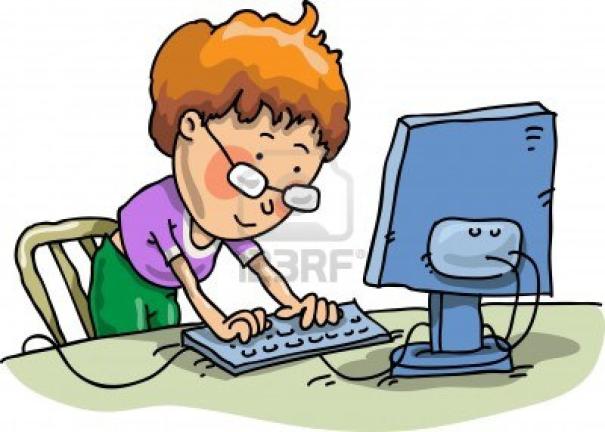 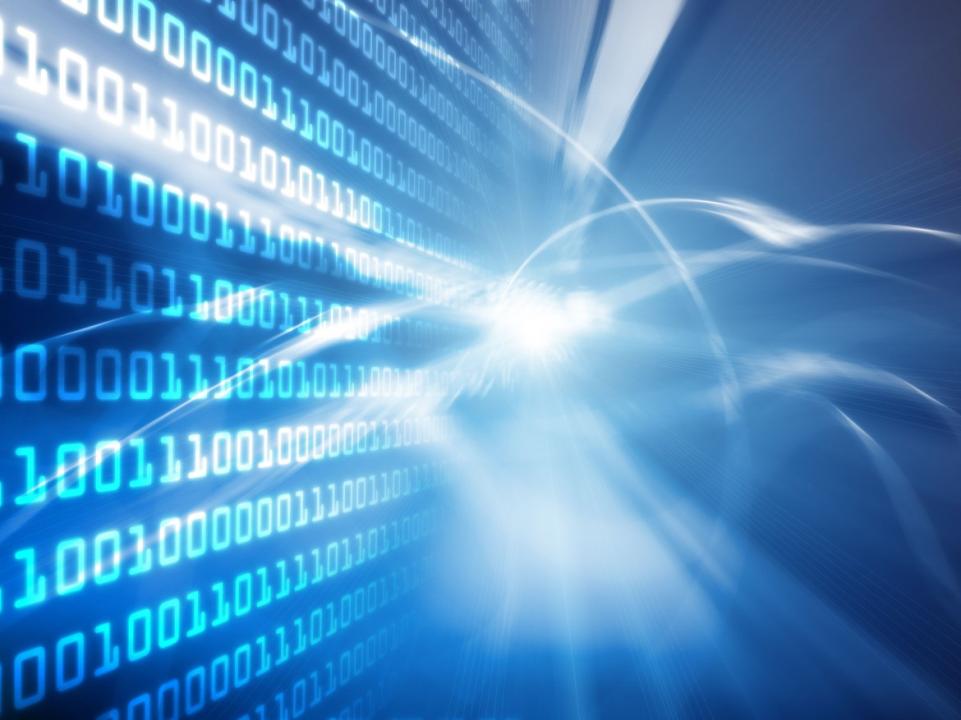 Побывал я на Майями!
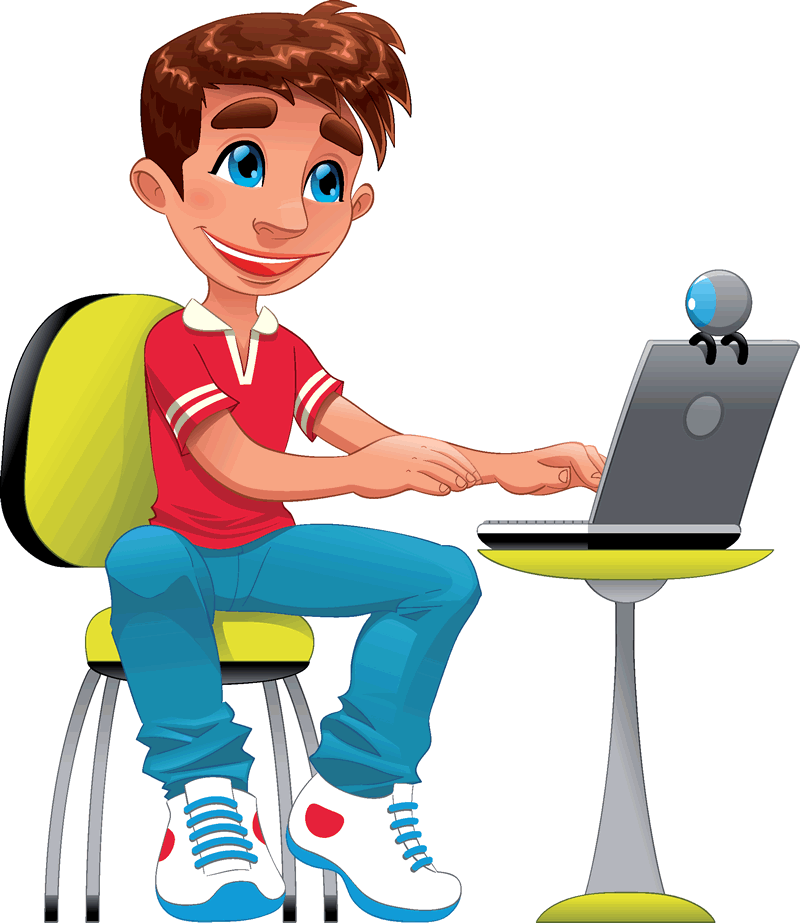 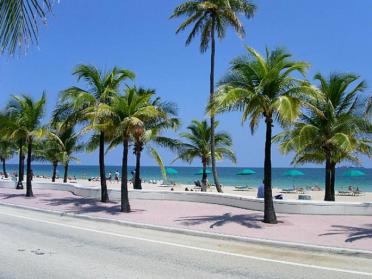 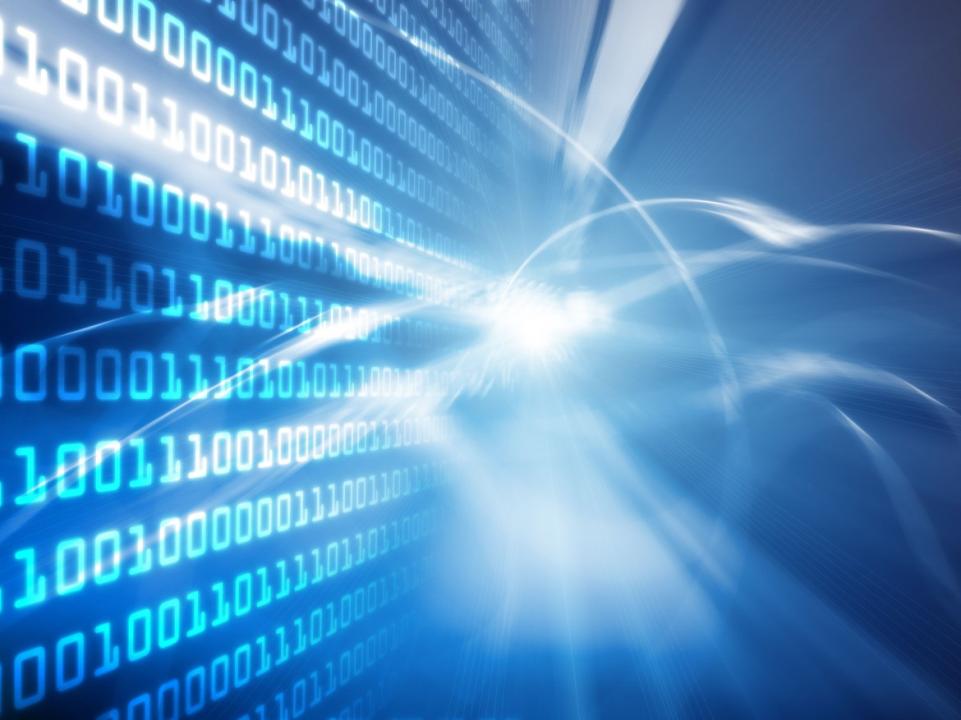 В космосе я побывал!
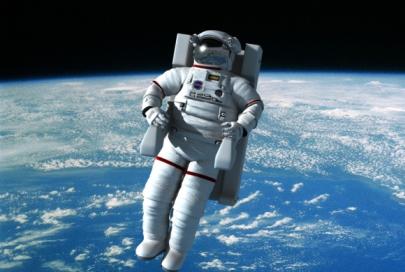 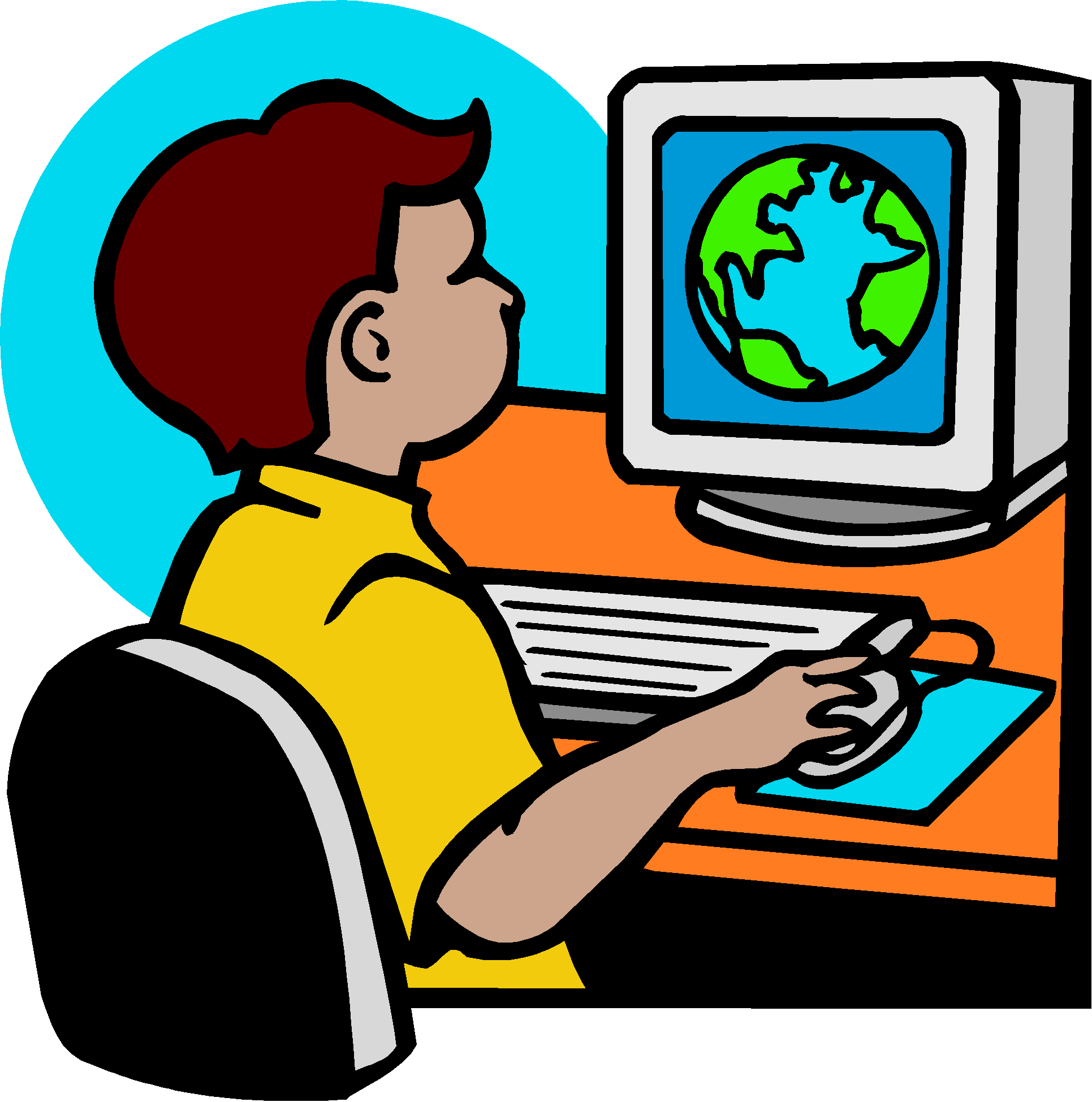 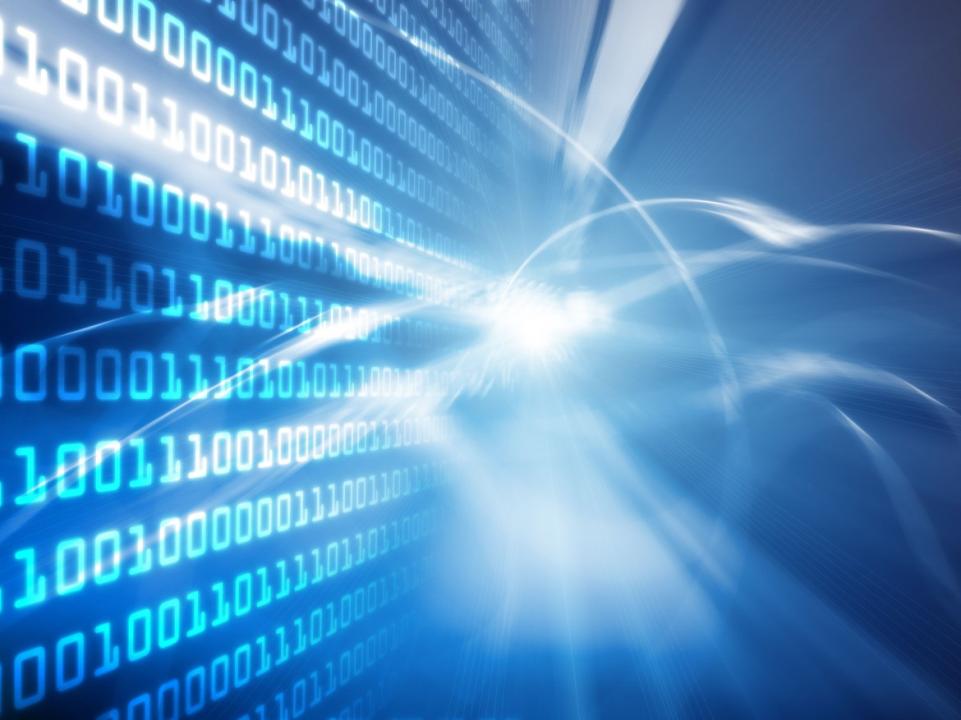 Ну, а я – в игру сыграл!
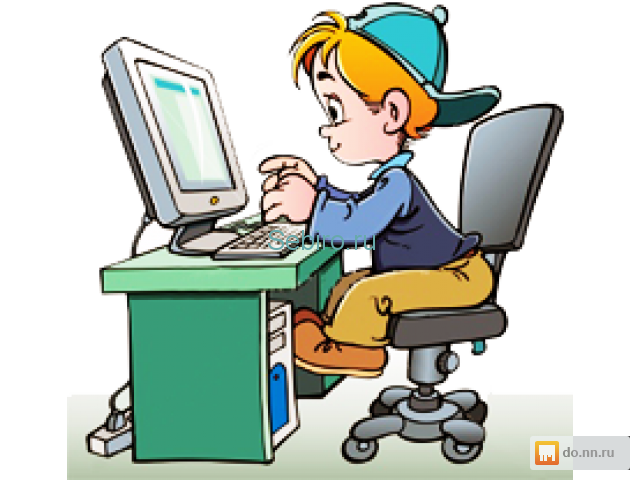 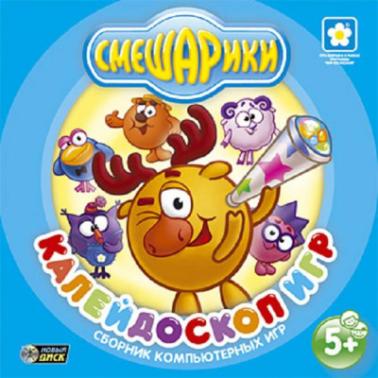 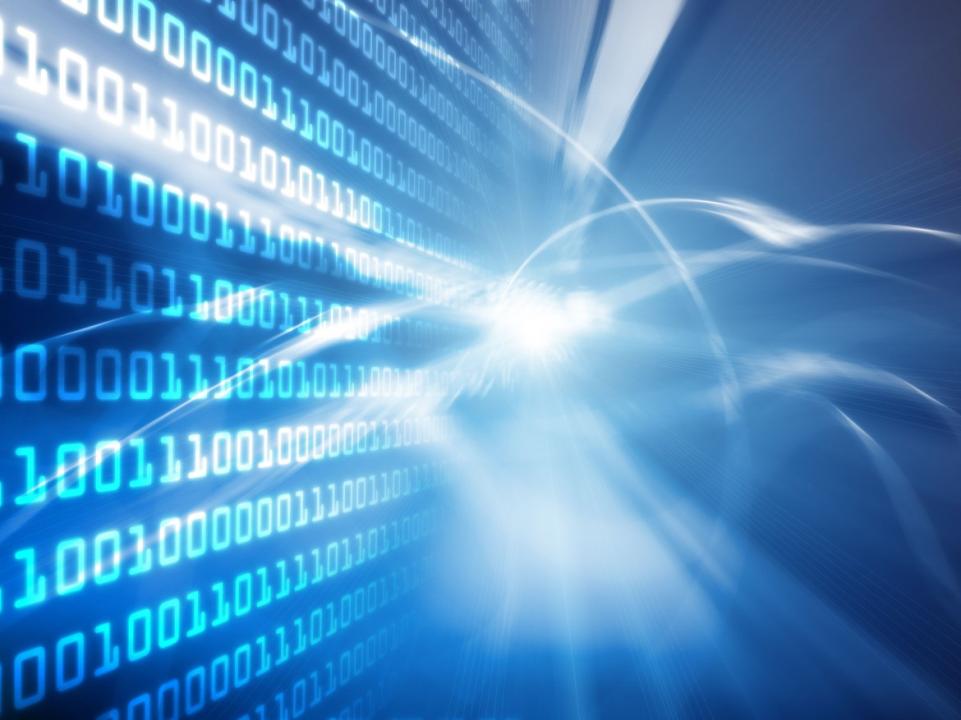 А я – мультик посмотрел!
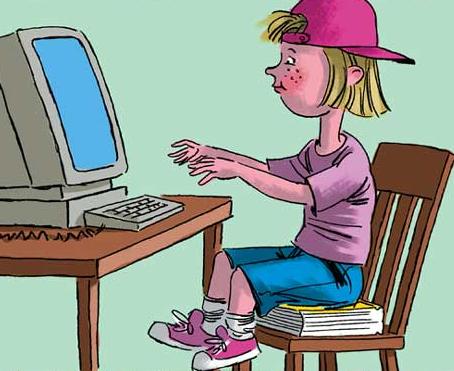 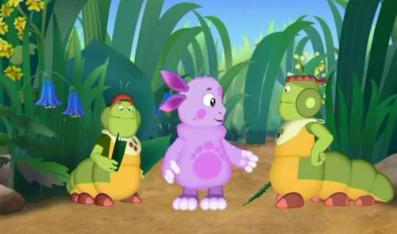 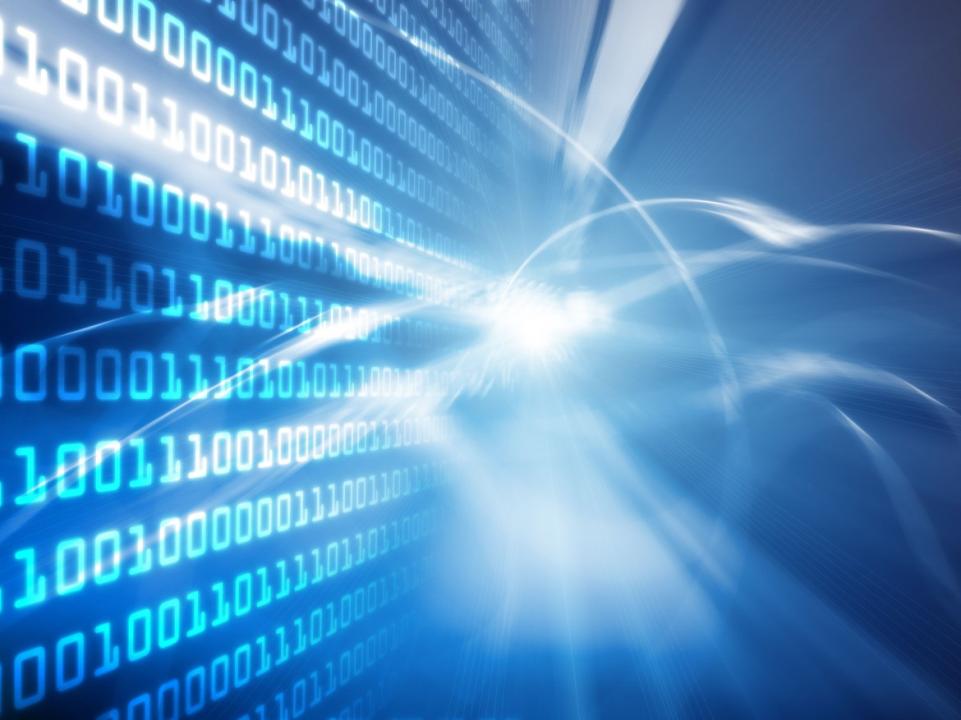 А я – песенки попел!
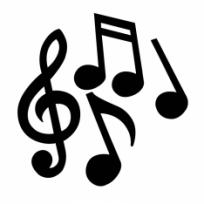 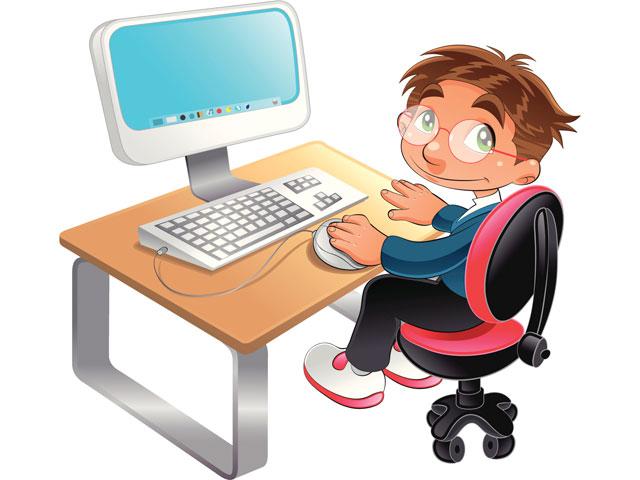 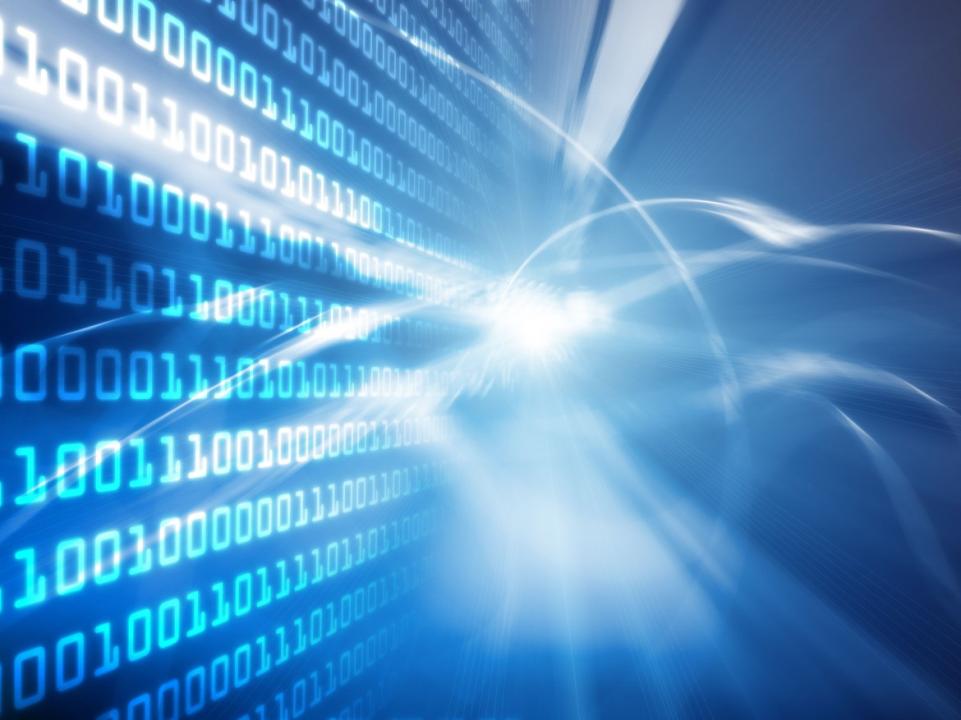 С папой, с мамой фильм смотрели,
Мы на этой вот неделе!
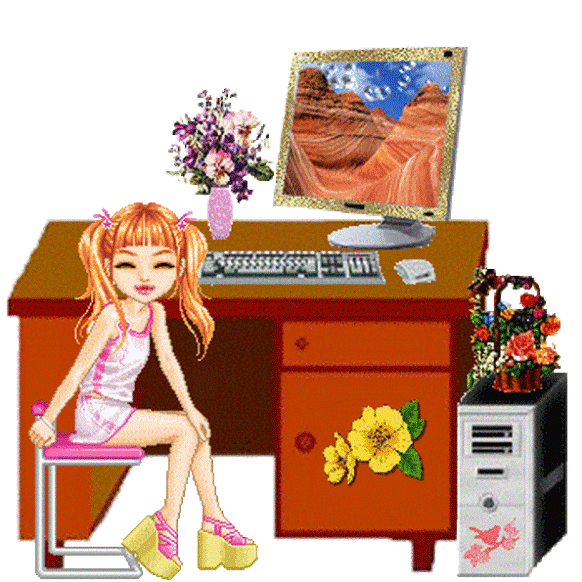 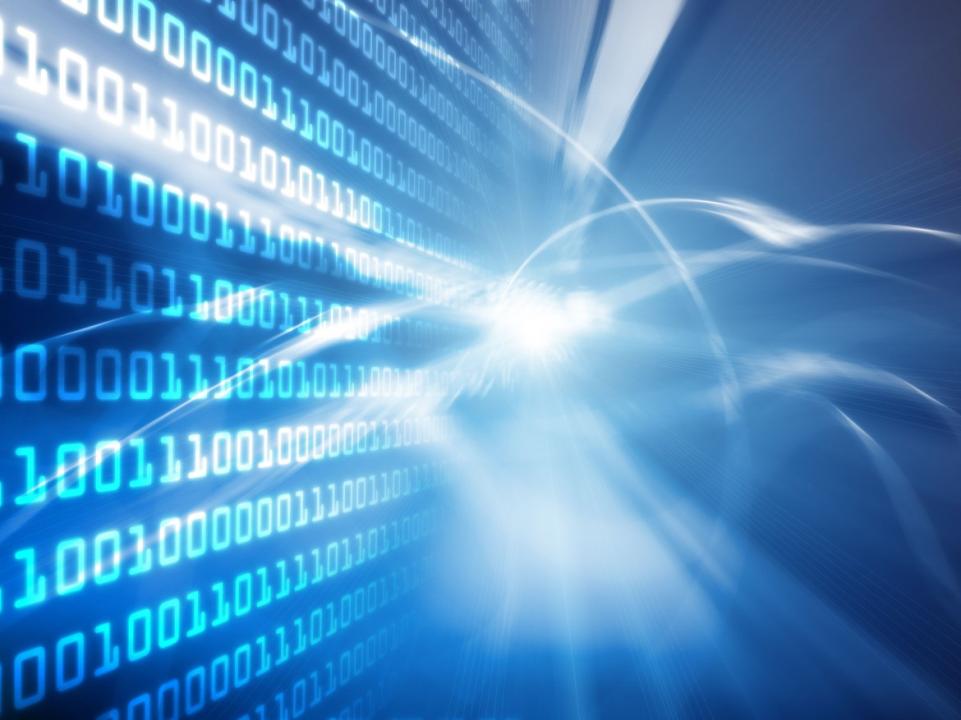 Сколько нужного всего
Узнаем мы из него!
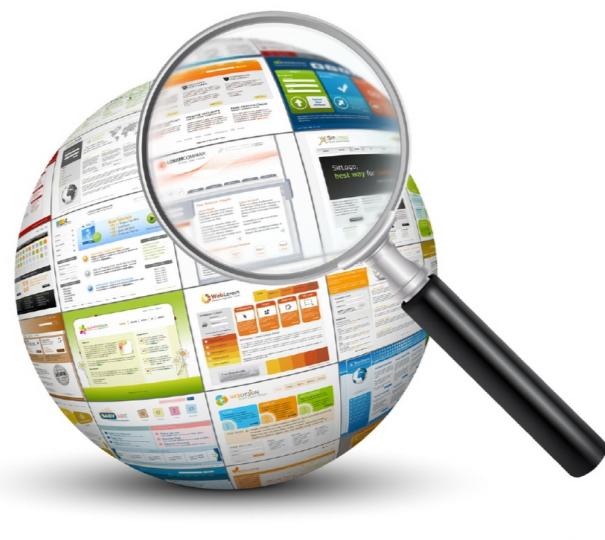 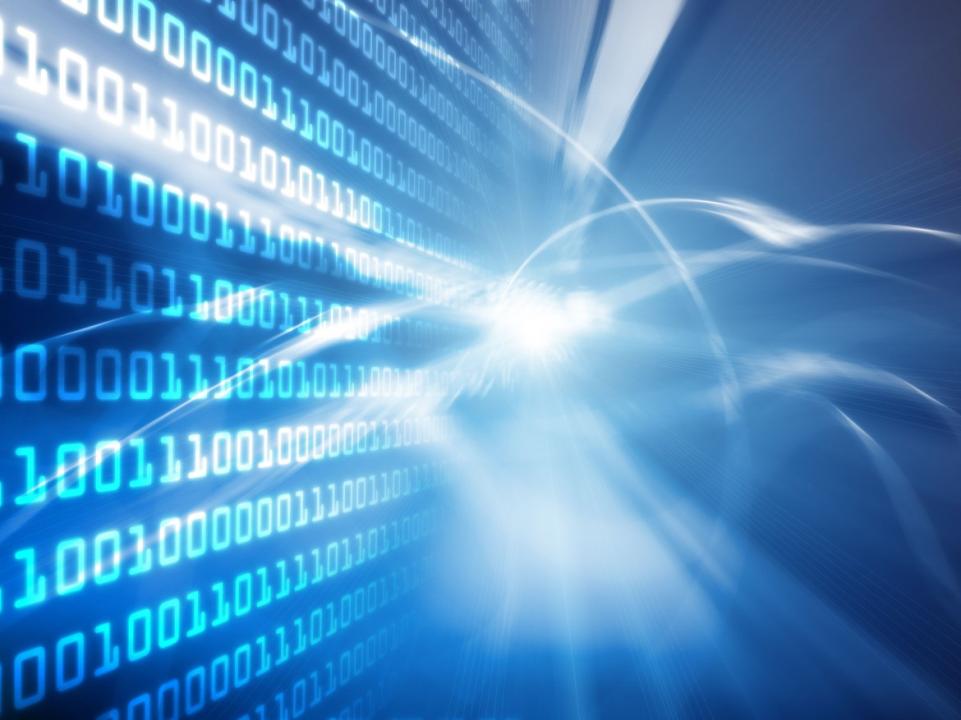 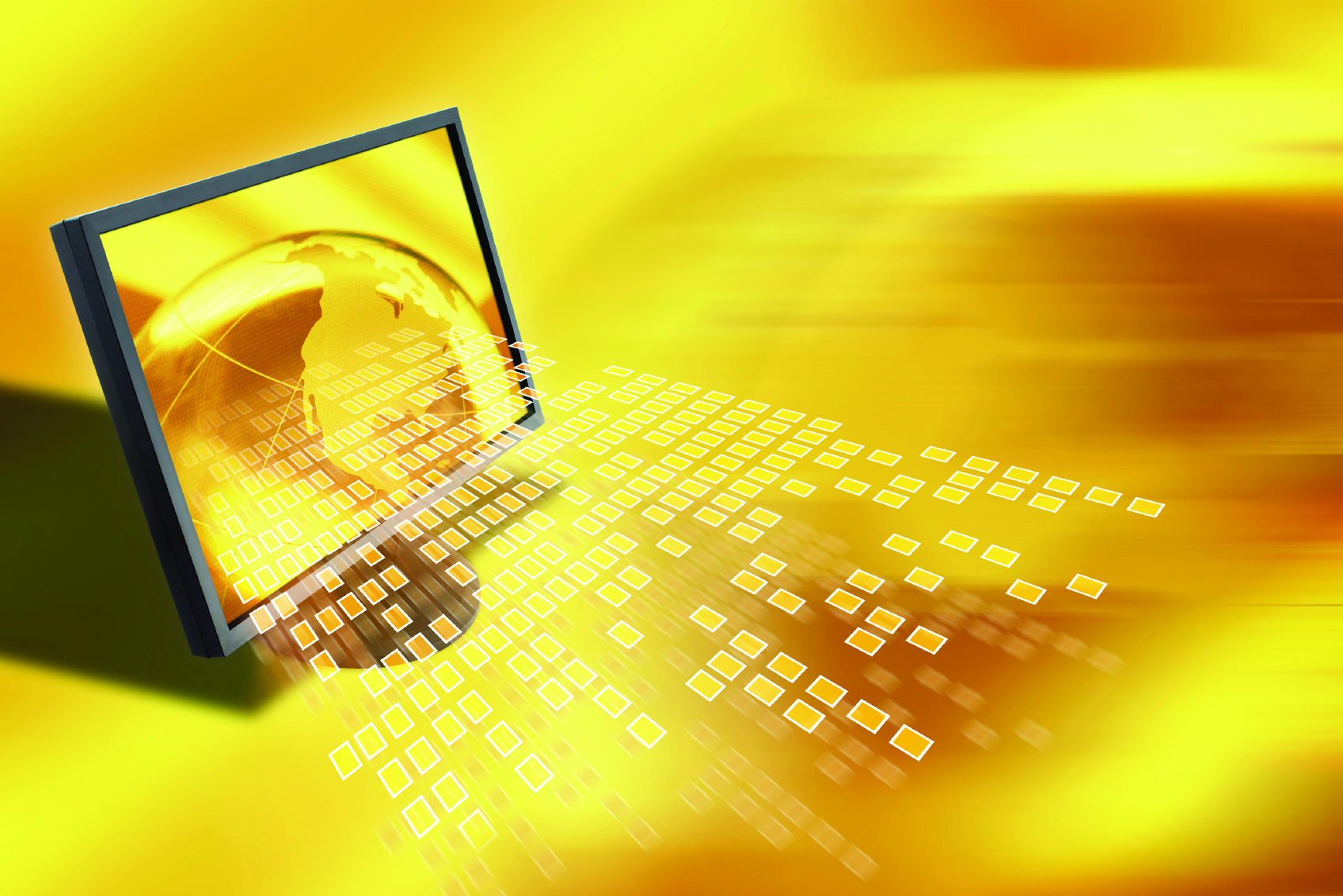 Пусть же в мире Интернета
Будет много-много света!
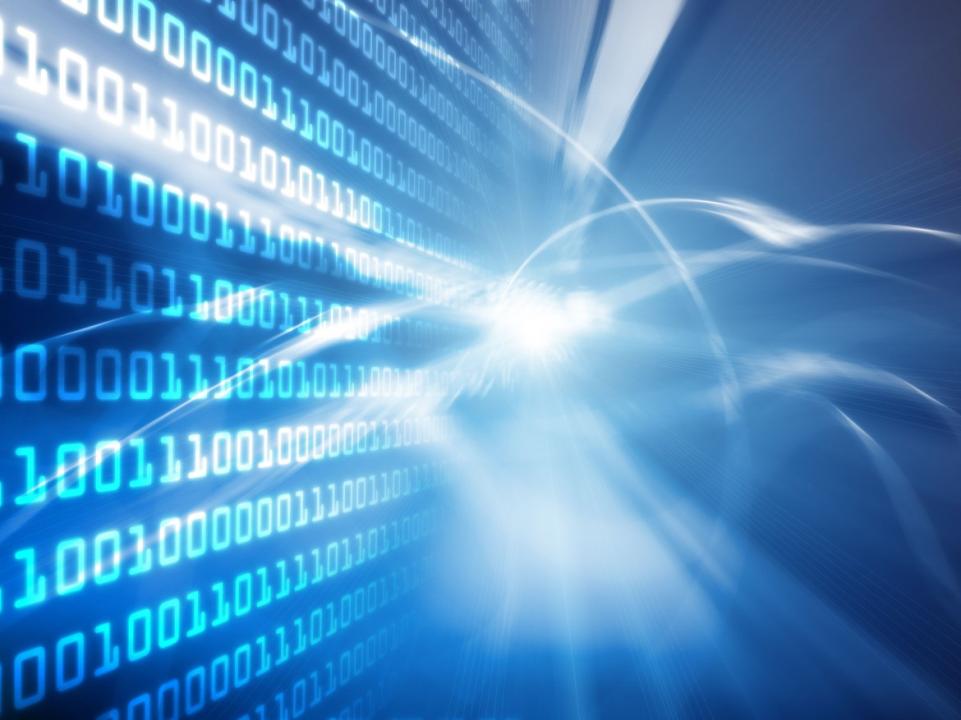 Пусть чудесная страна
Будет радости полна!
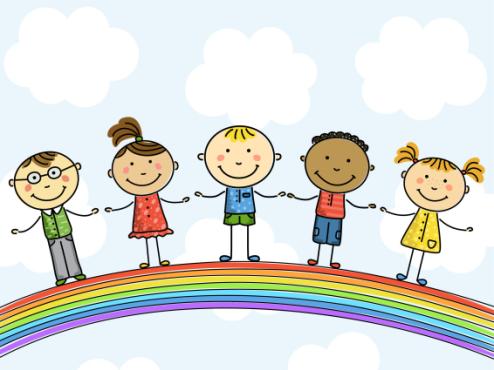 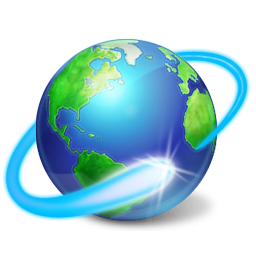 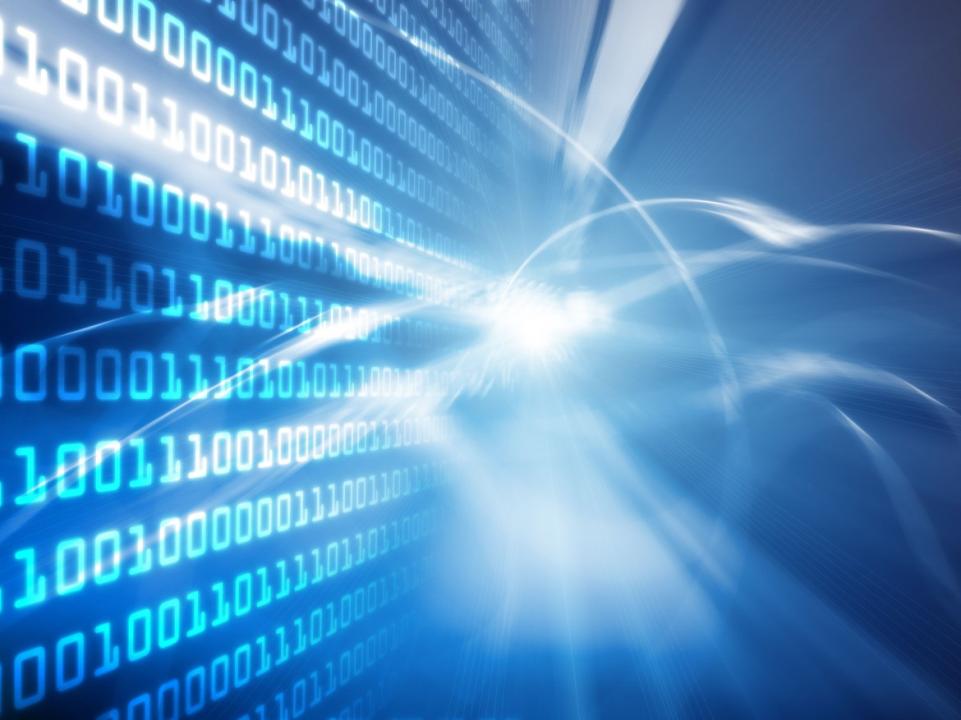 Только солнце! 
Только свет!
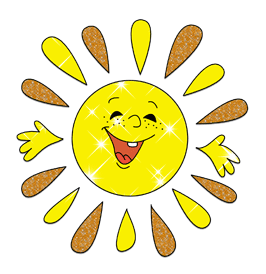 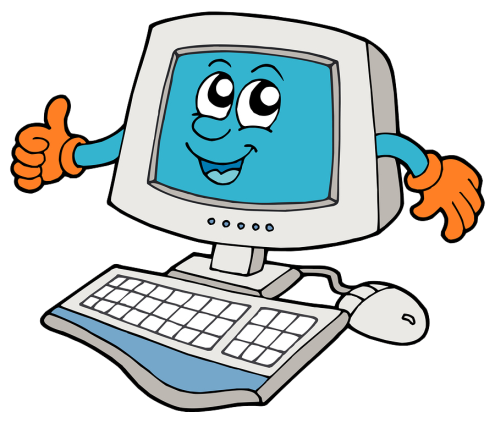 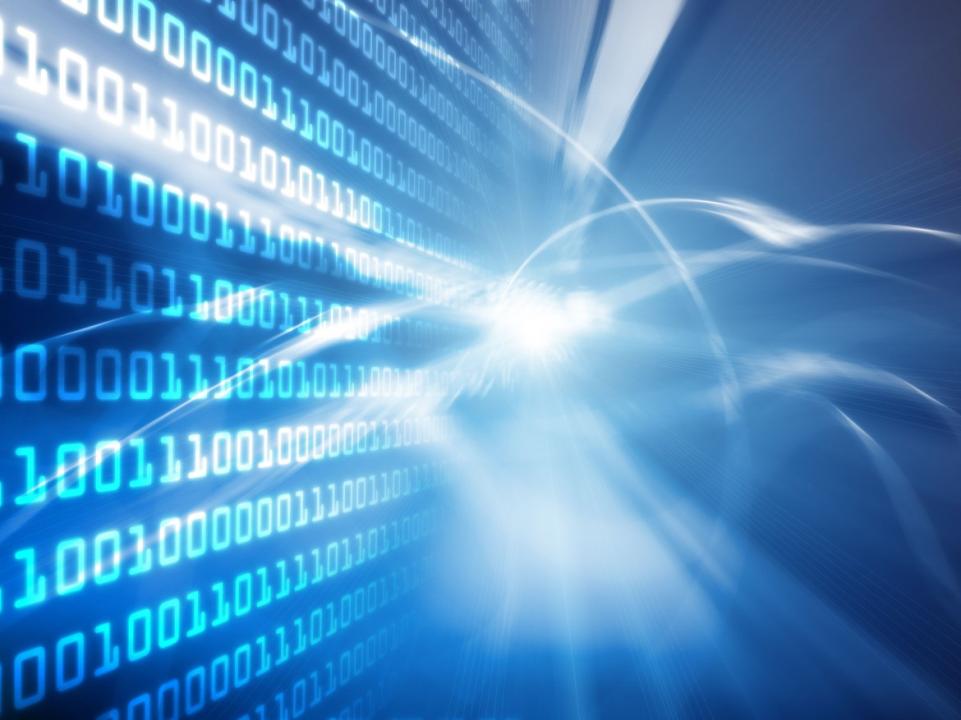 И Безопасный Интернет!!!
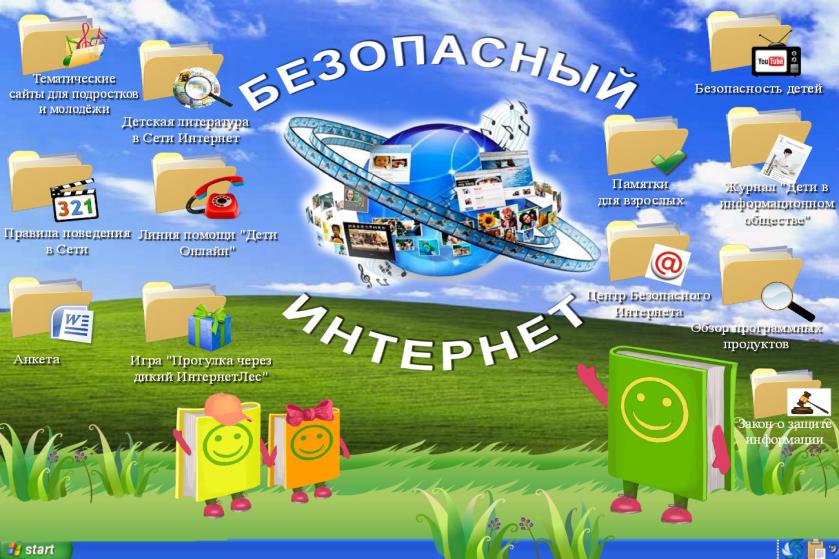